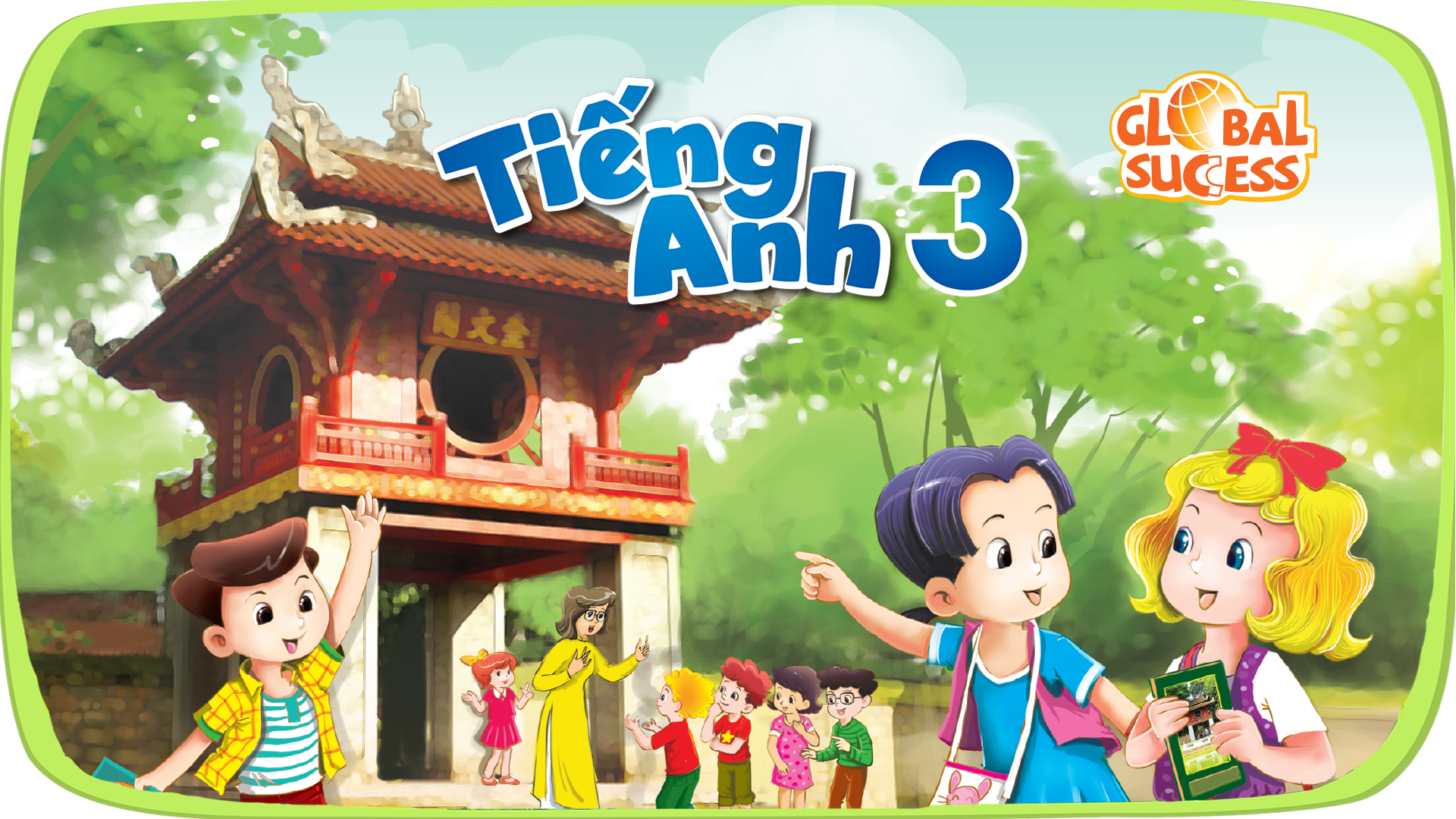 1
Review 4
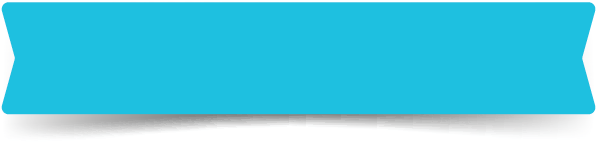 LESSON 3
Period 3
2
Contents
Warm-up and review
1
Do the puzzle.
2
Quiz time
3
Look and match. Then talk.
4
Fun corner and wrap-up
5
1
Warm-up and review
Game: The magic apple
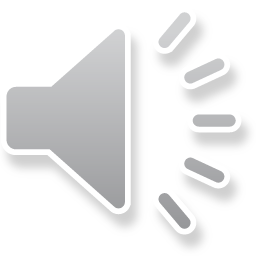 Start
The magic apple
[Speaker Notes: - Divide the class into 4 teams.
- Invite 1 pupil from each team to come to the front to choose the correct answer. If the answer is correct, one point for that team.
- Encourage pupils to join in the game.
- Give points to the pupils.]
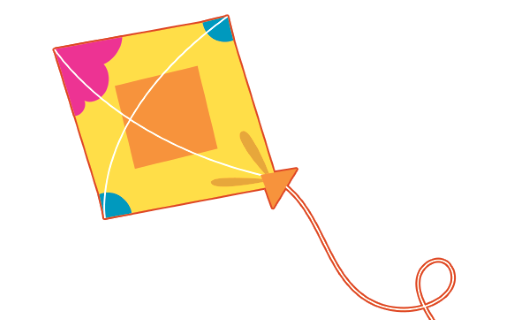 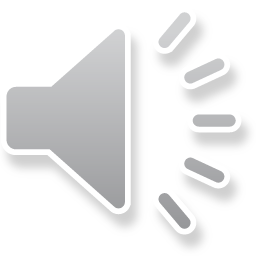 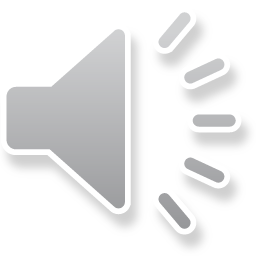 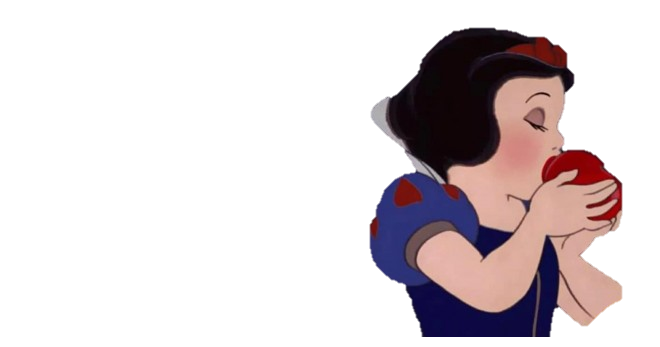 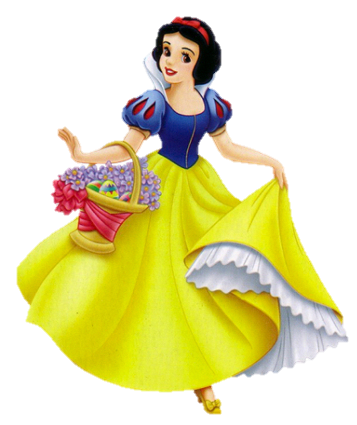 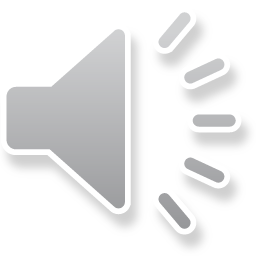 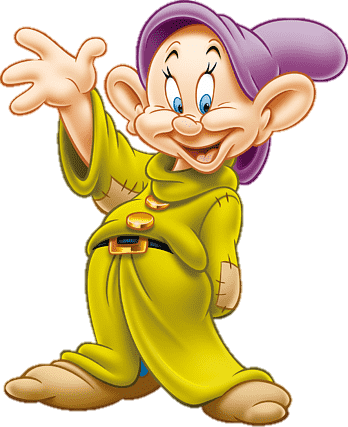 A. kite
B. car
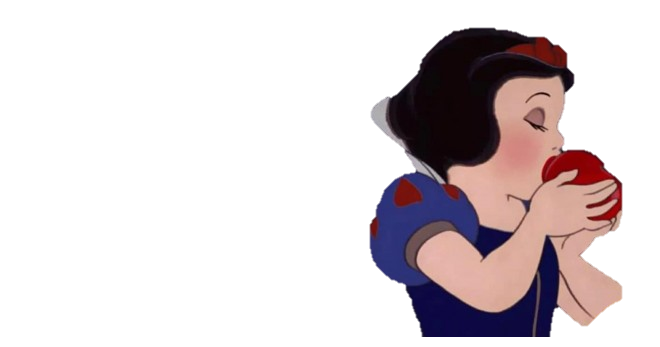 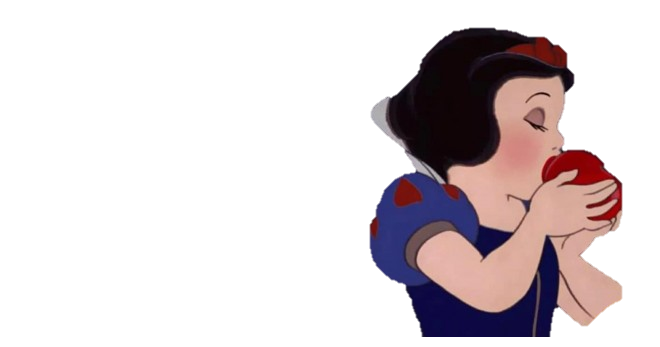 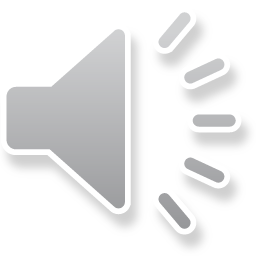 C. bus
D. train
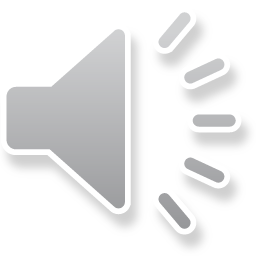 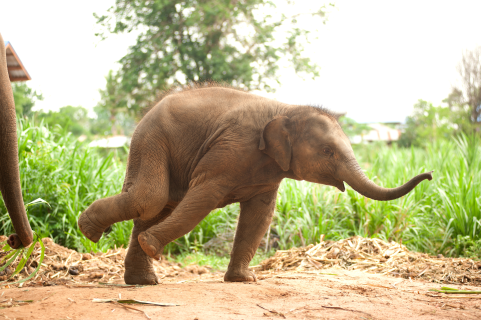 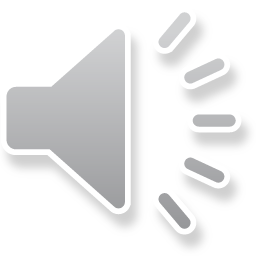 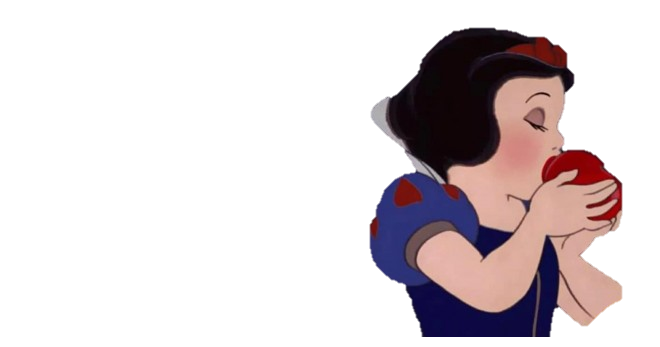 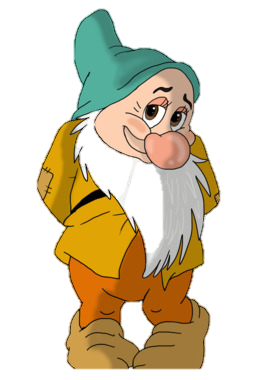 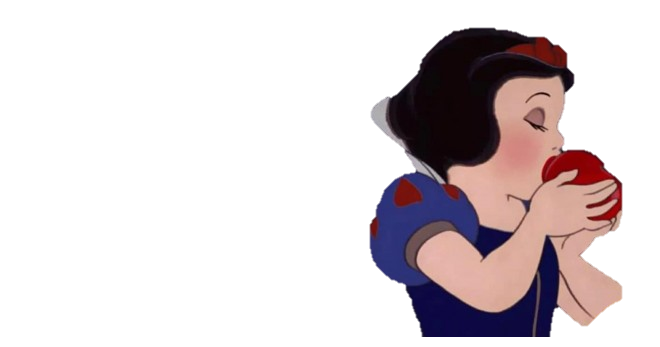 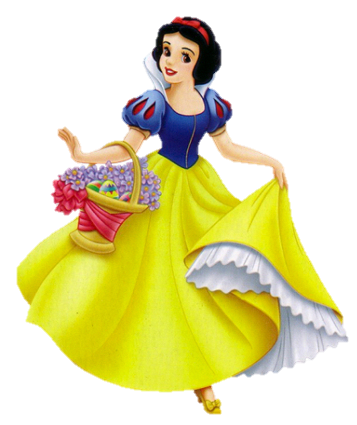 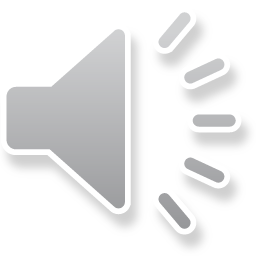 B. dolphin
A. parrot
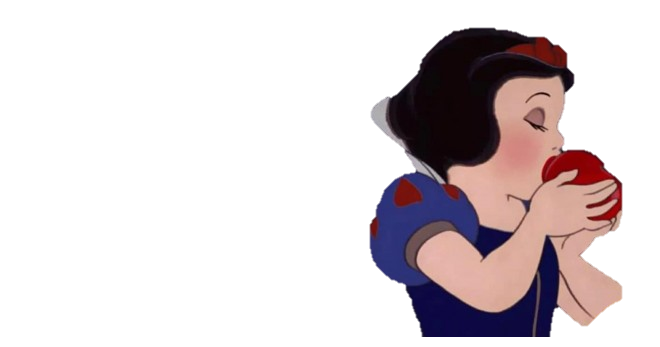 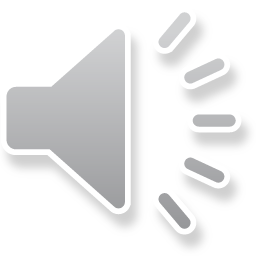 C. elephant
D. lion
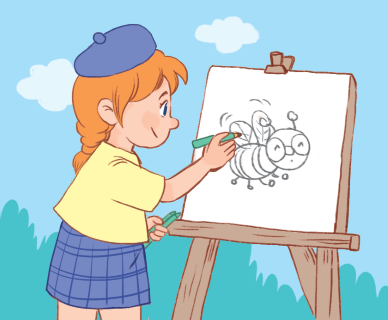 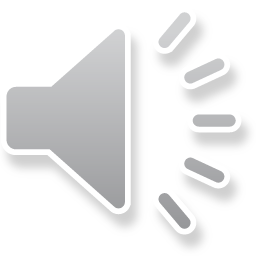 She’s ___.
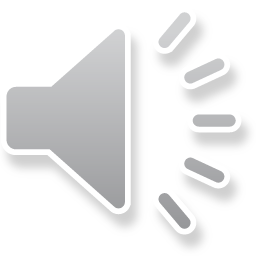 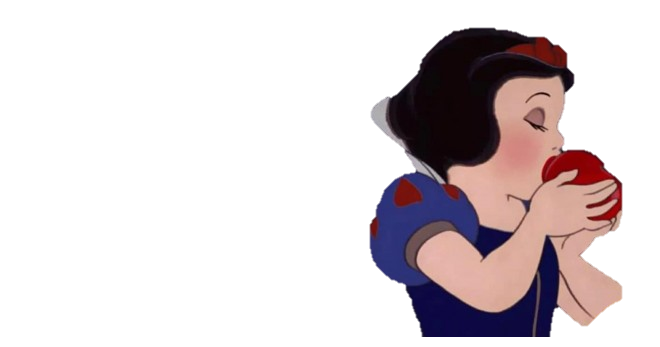 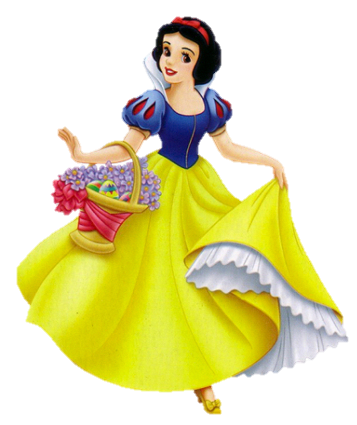 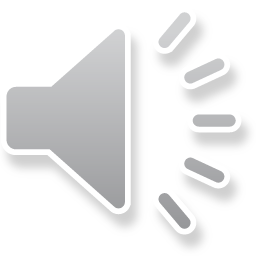 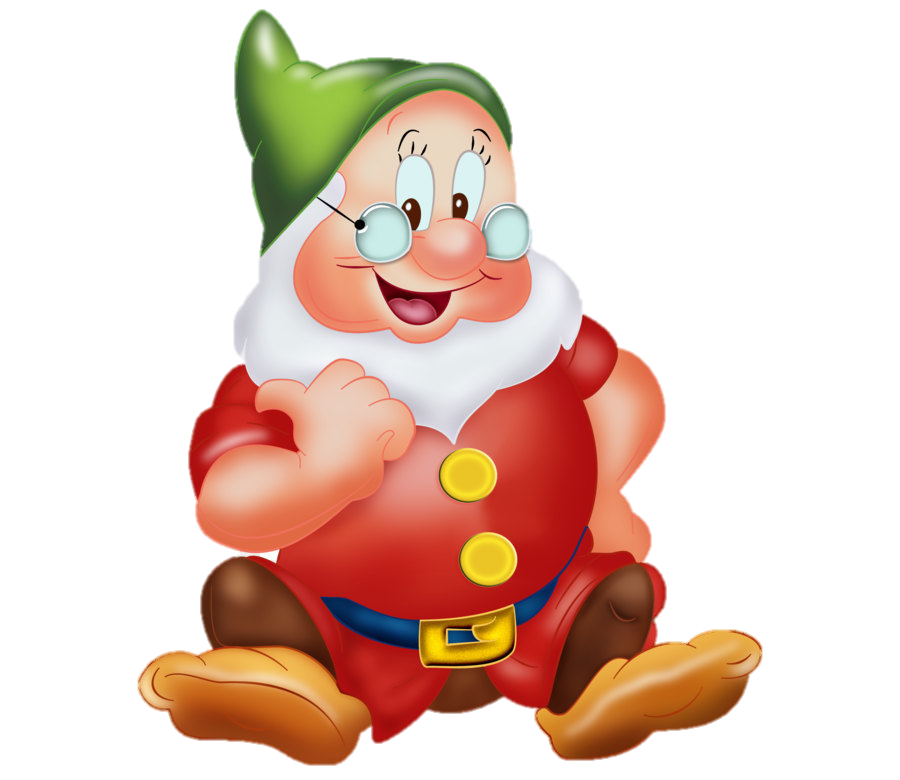 A. drawing
B. cycling
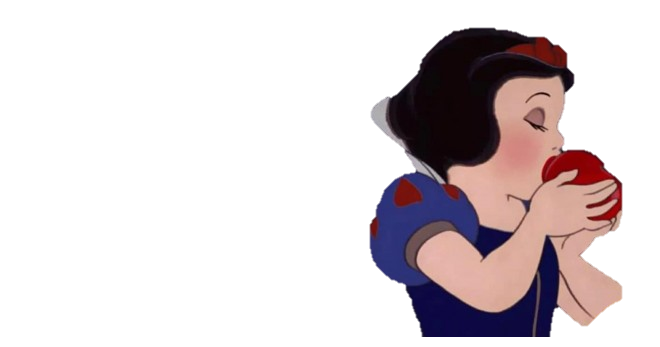 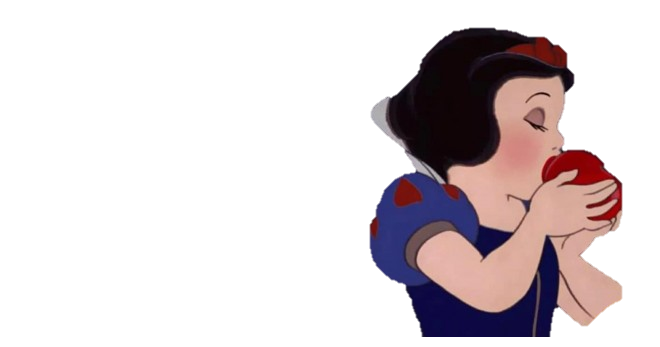 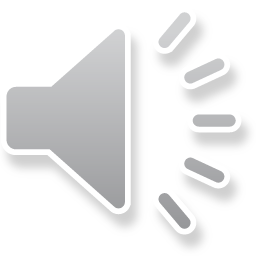 C. singing
D. dancing
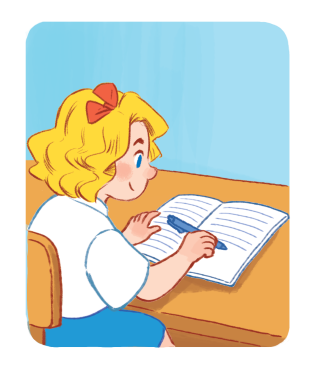 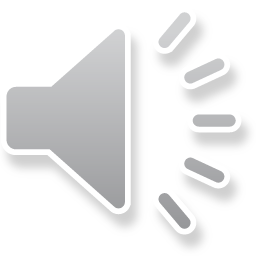 She’s ___.
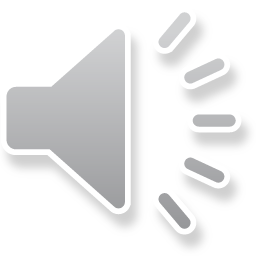 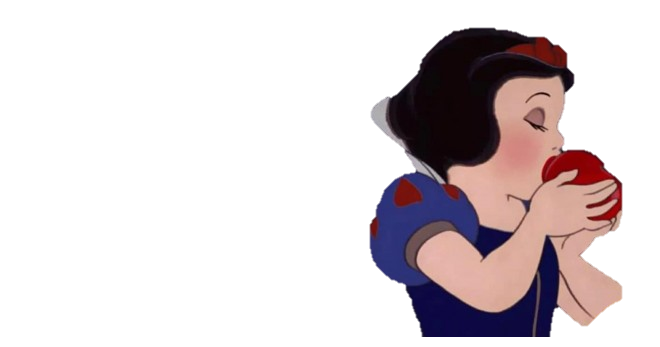 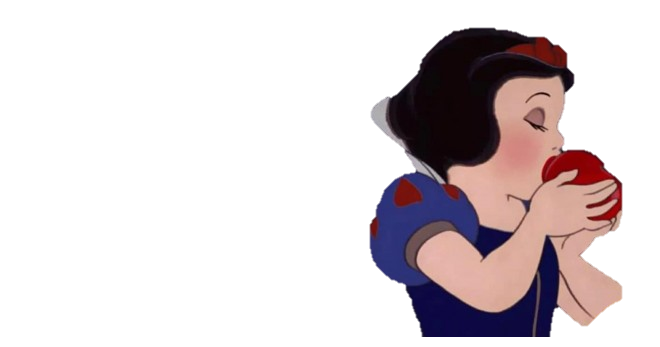 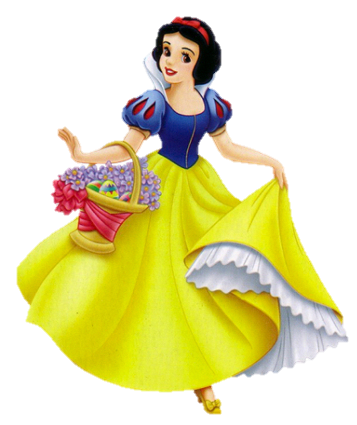 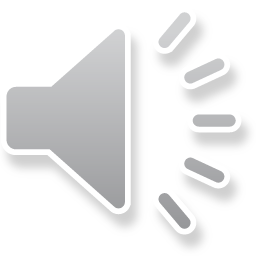 A. sleeping
B. reading
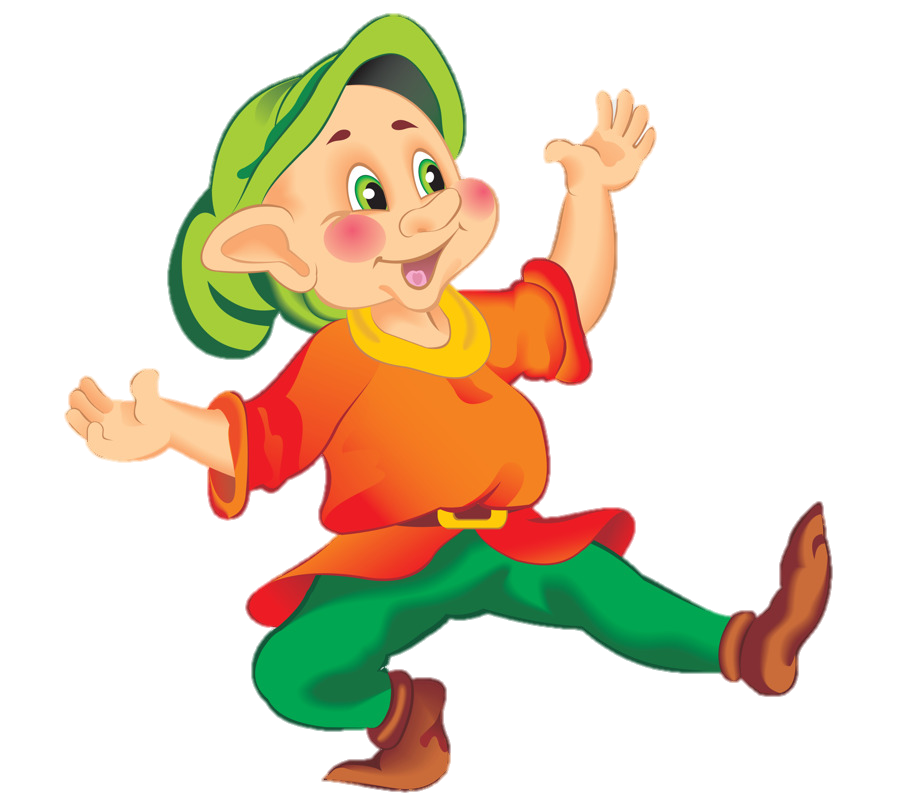 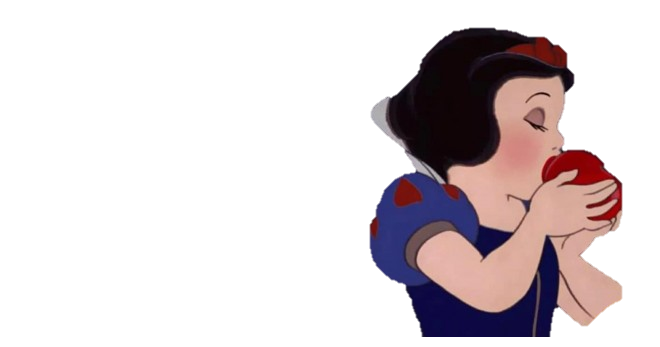 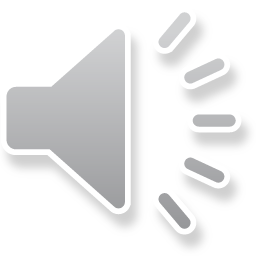 C. listening
D. writing
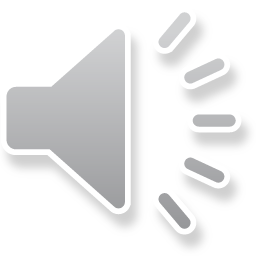 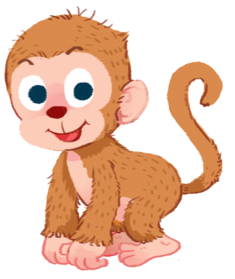 I can see a ___.
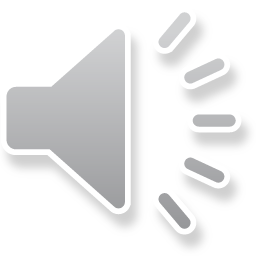 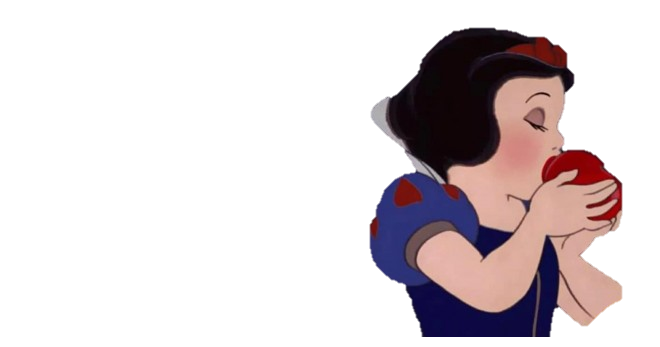 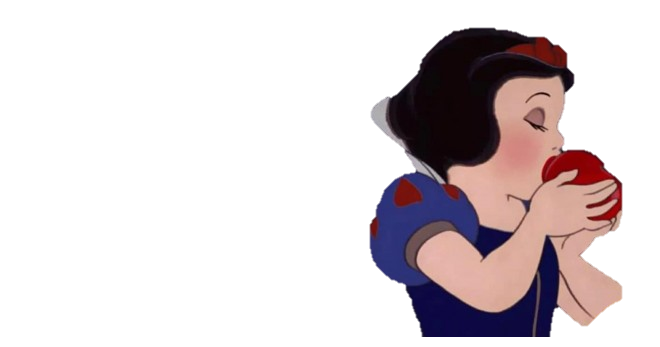 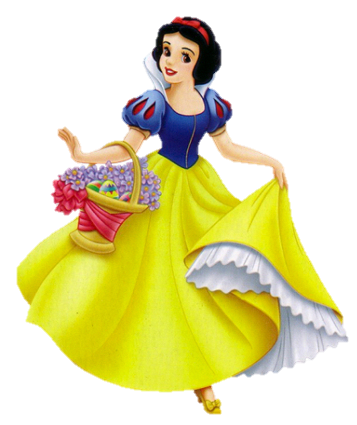 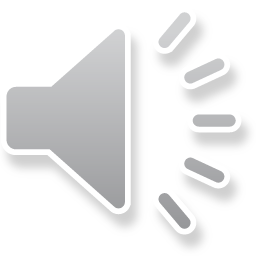 B. elephant
A. dog
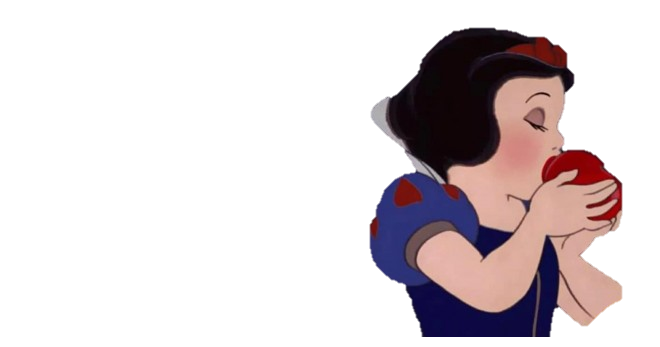 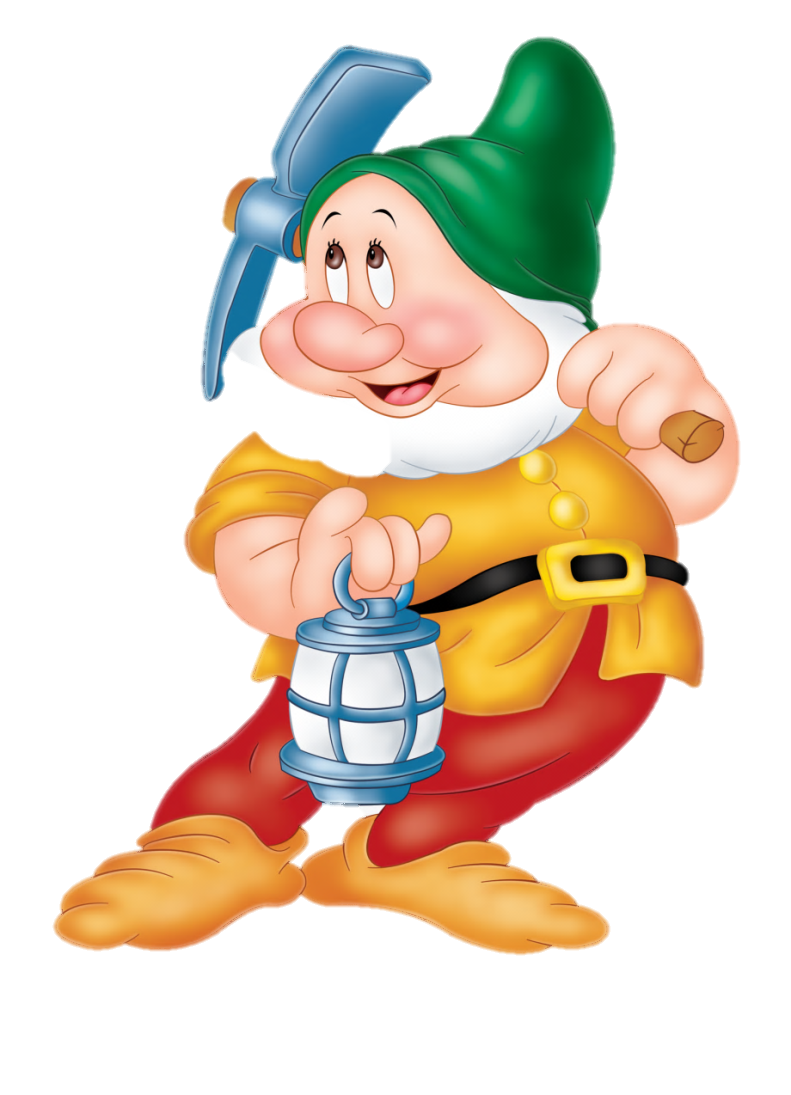 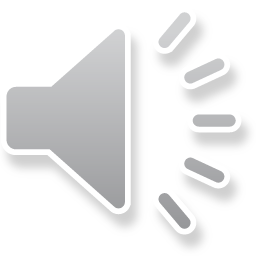 D. rabbit
C. monkey
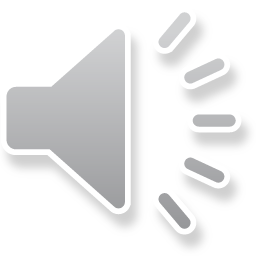 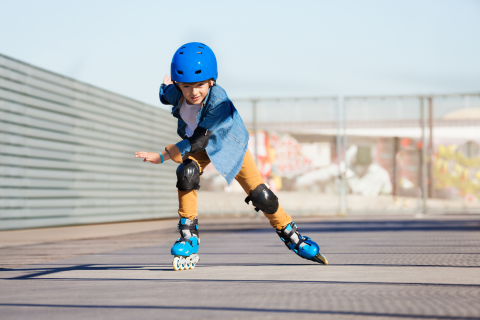 He’s ___.
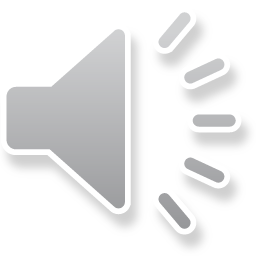 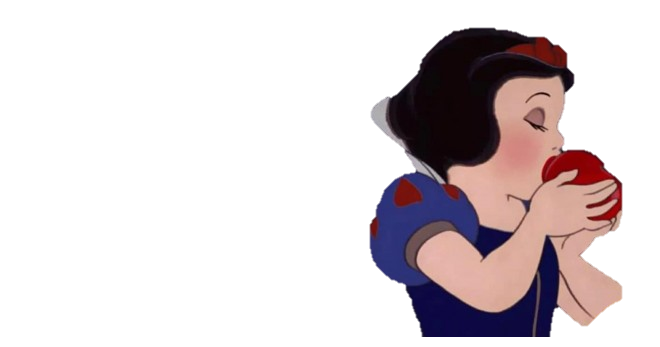 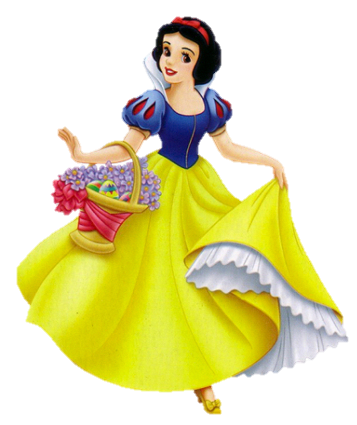 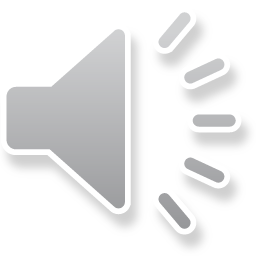 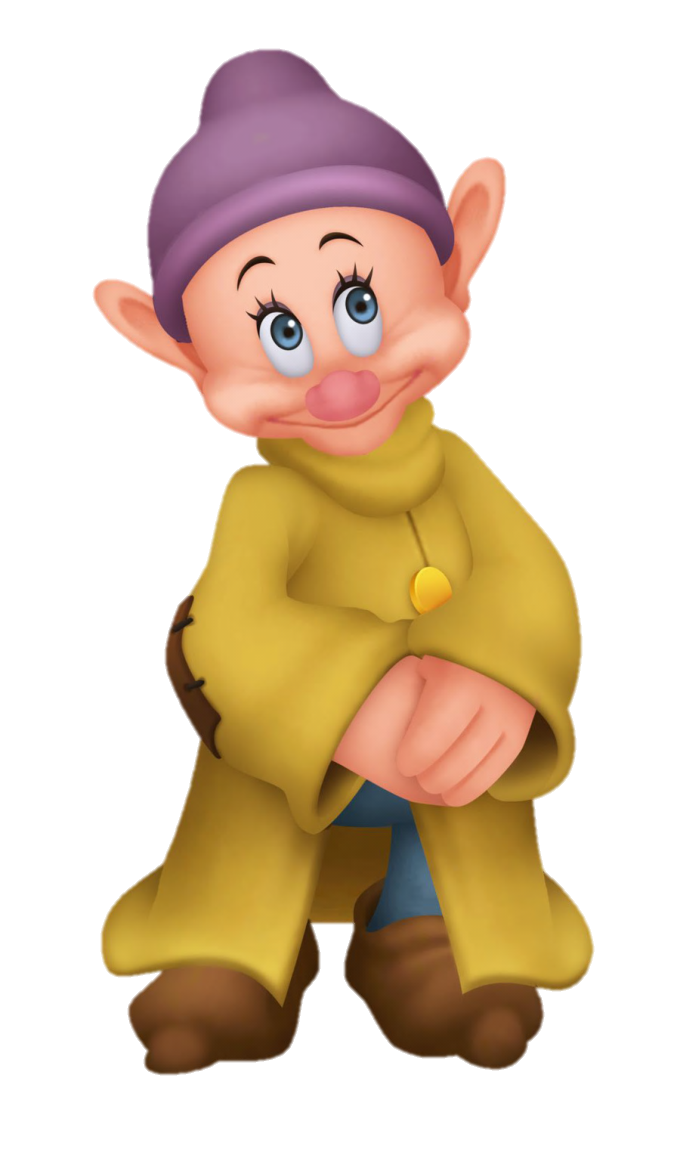 A. painting
B. skating
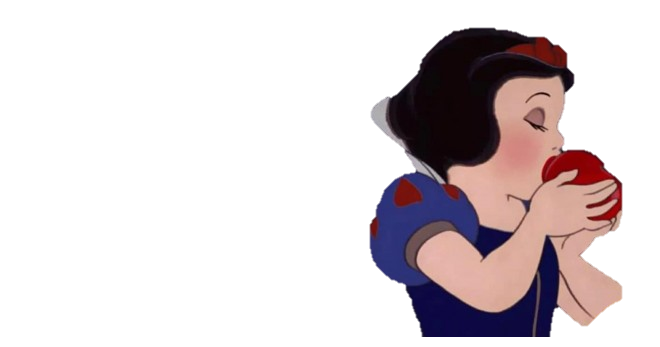 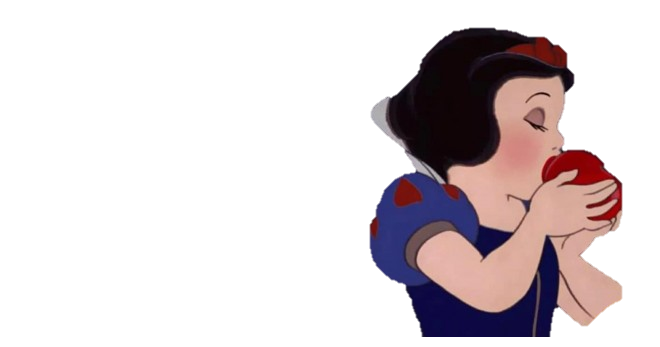 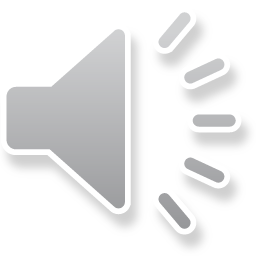 C. skipping
D. jumping
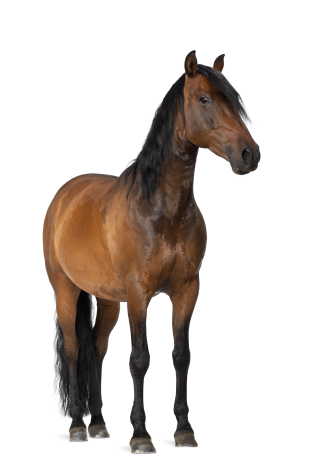 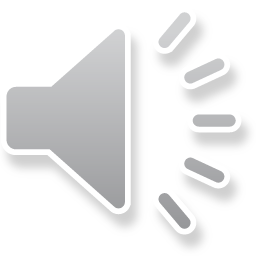 I can see a ___.
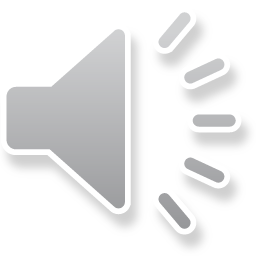 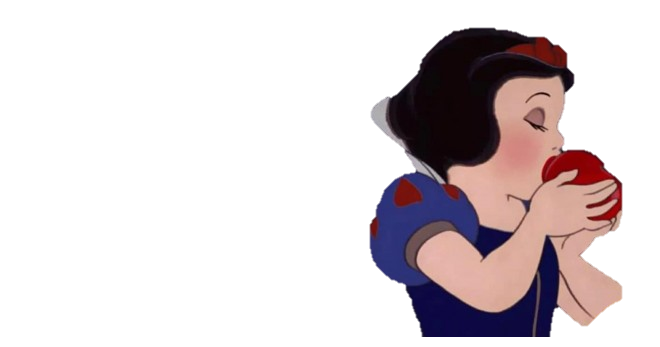 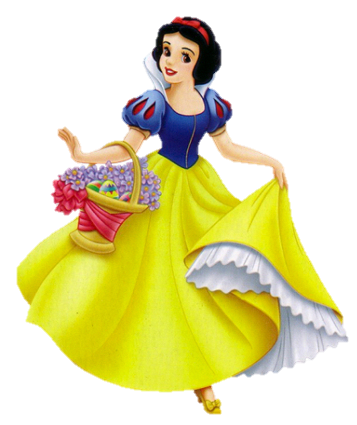 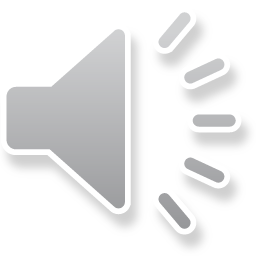 A. horse
B. monkey
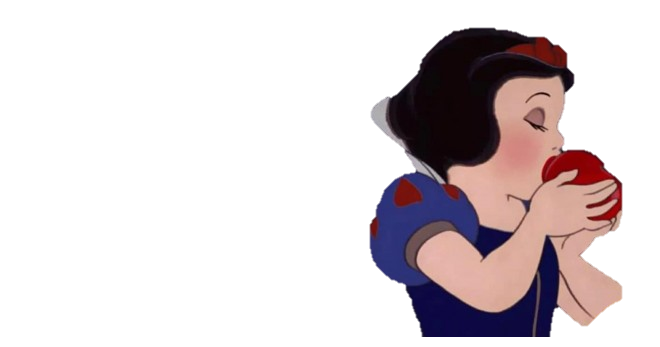 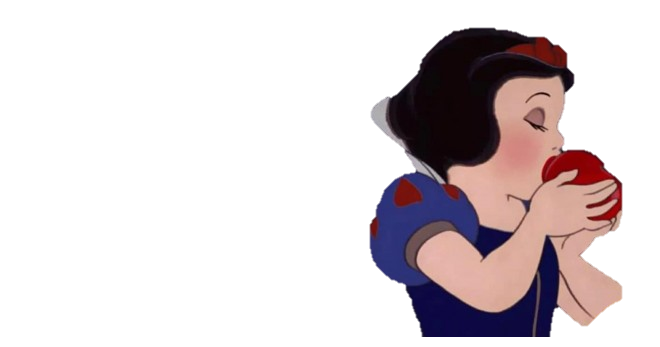 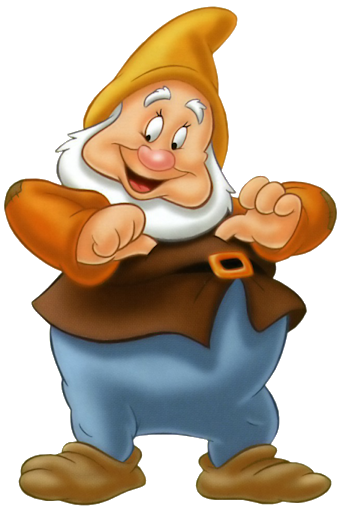 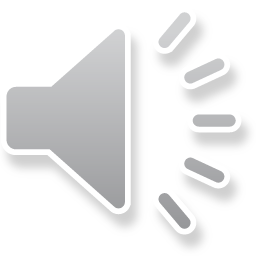 D. cat
C. tiger
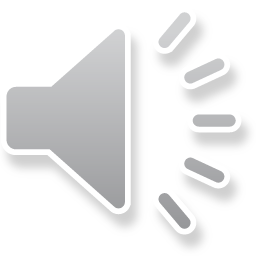 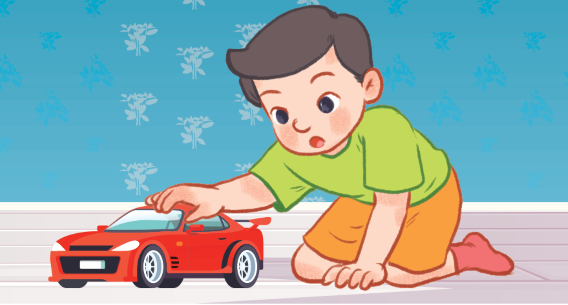 He has a ___.
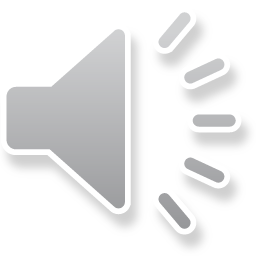 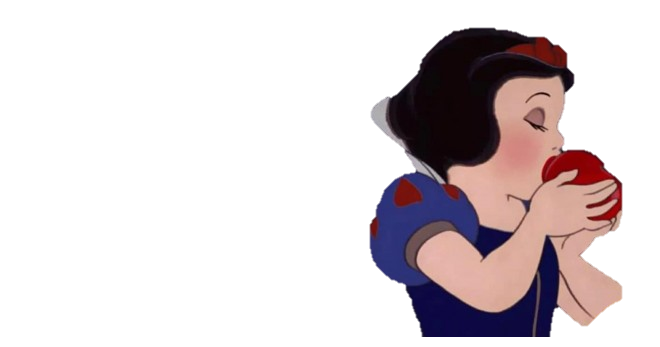 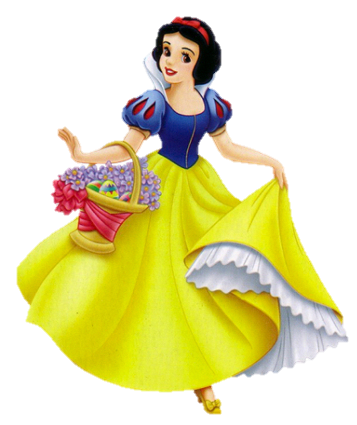 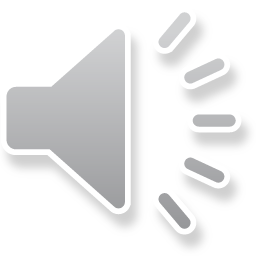 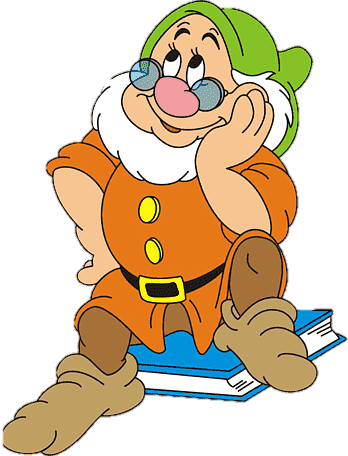 A. car
B. truck
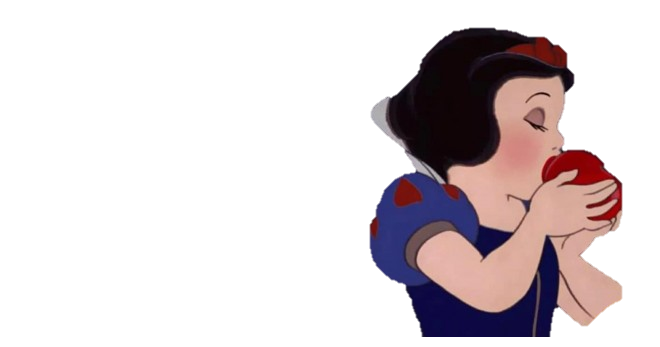 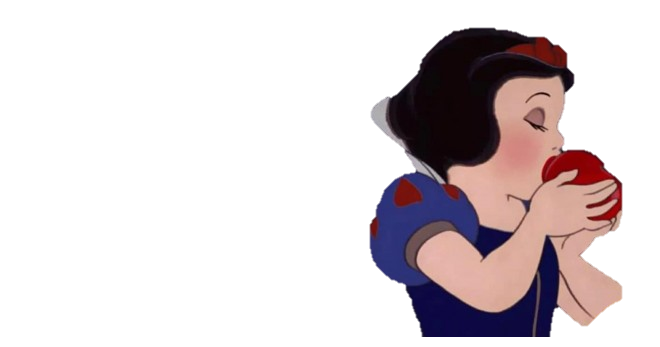 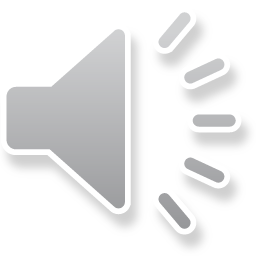 C. plane
D. train
2
Do the puzzle.
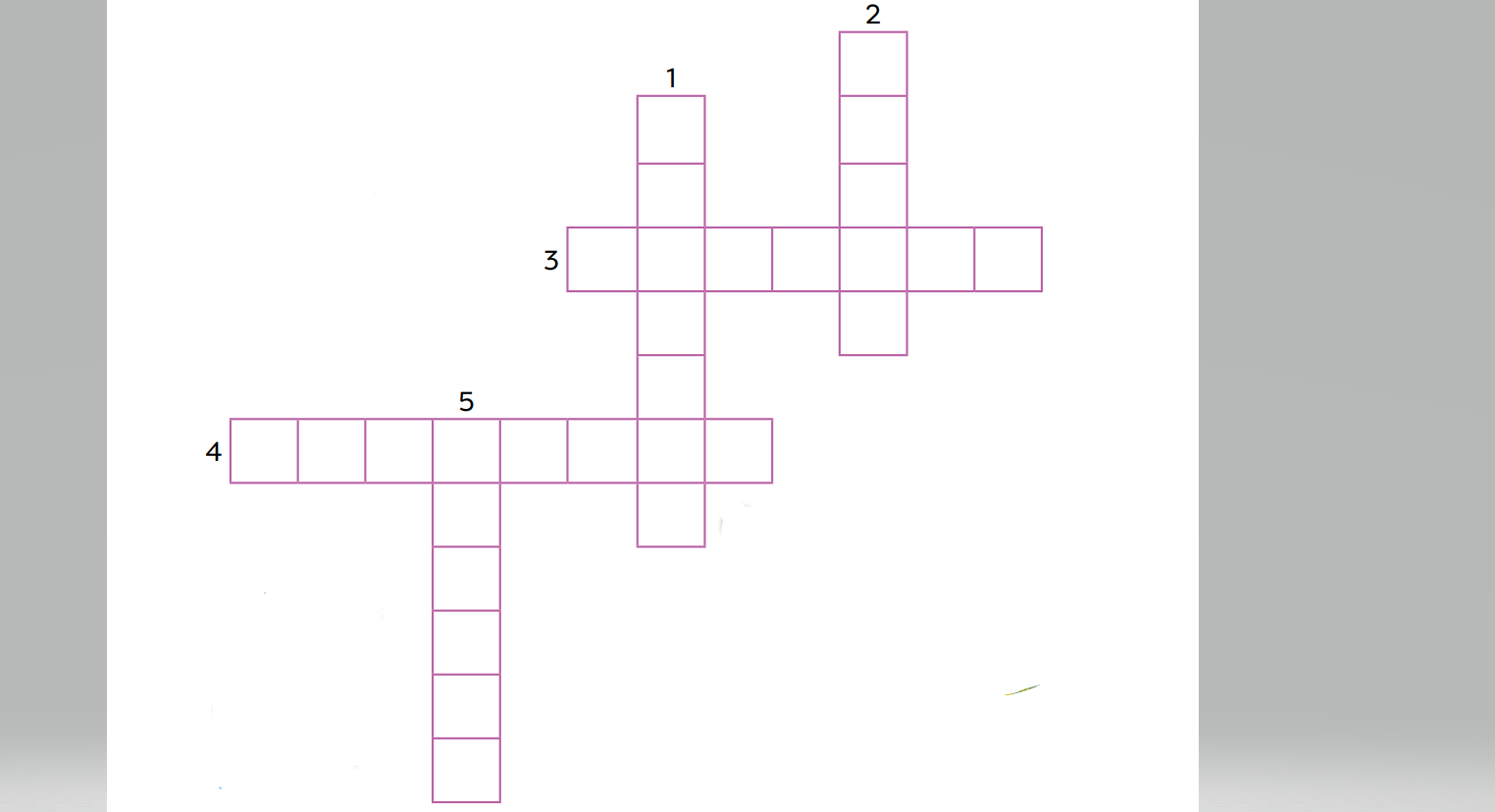 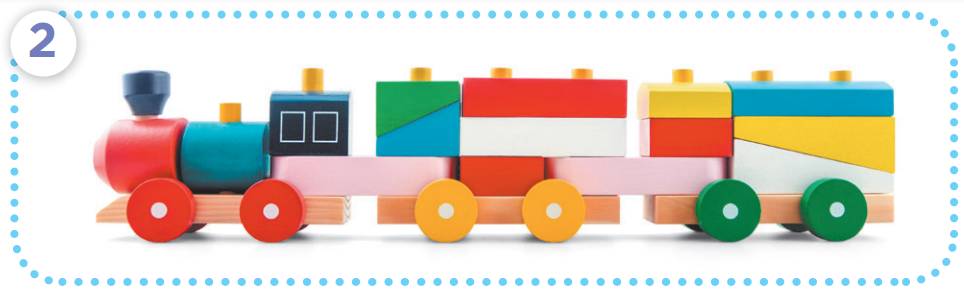 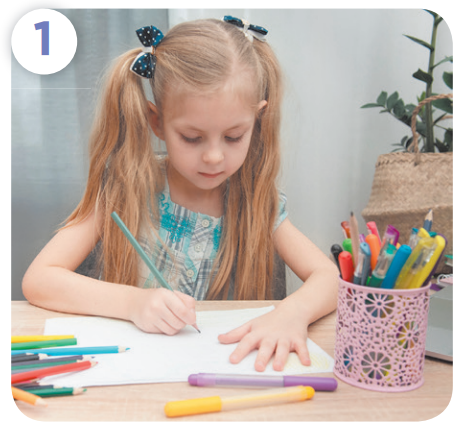 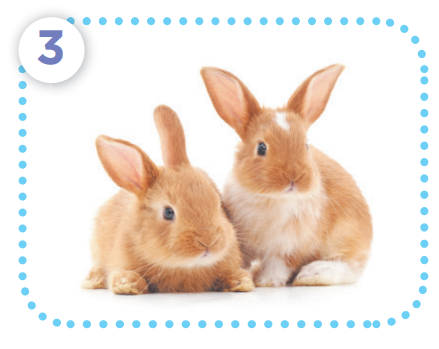 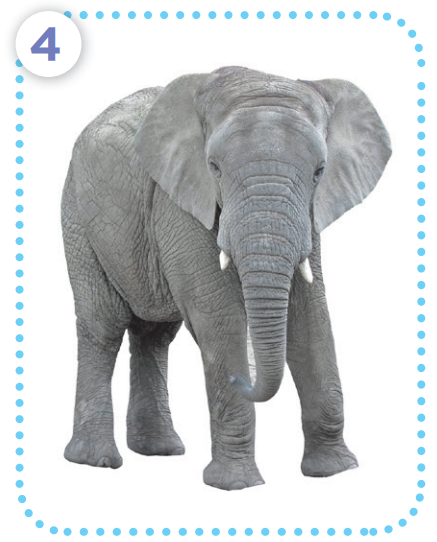 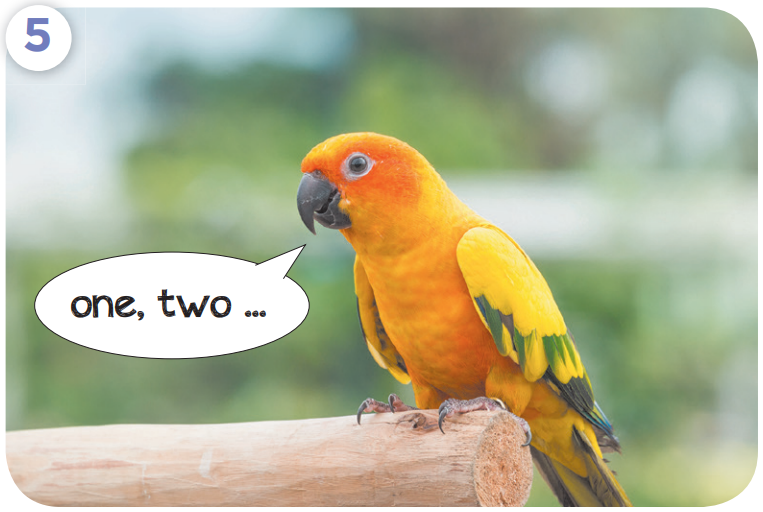 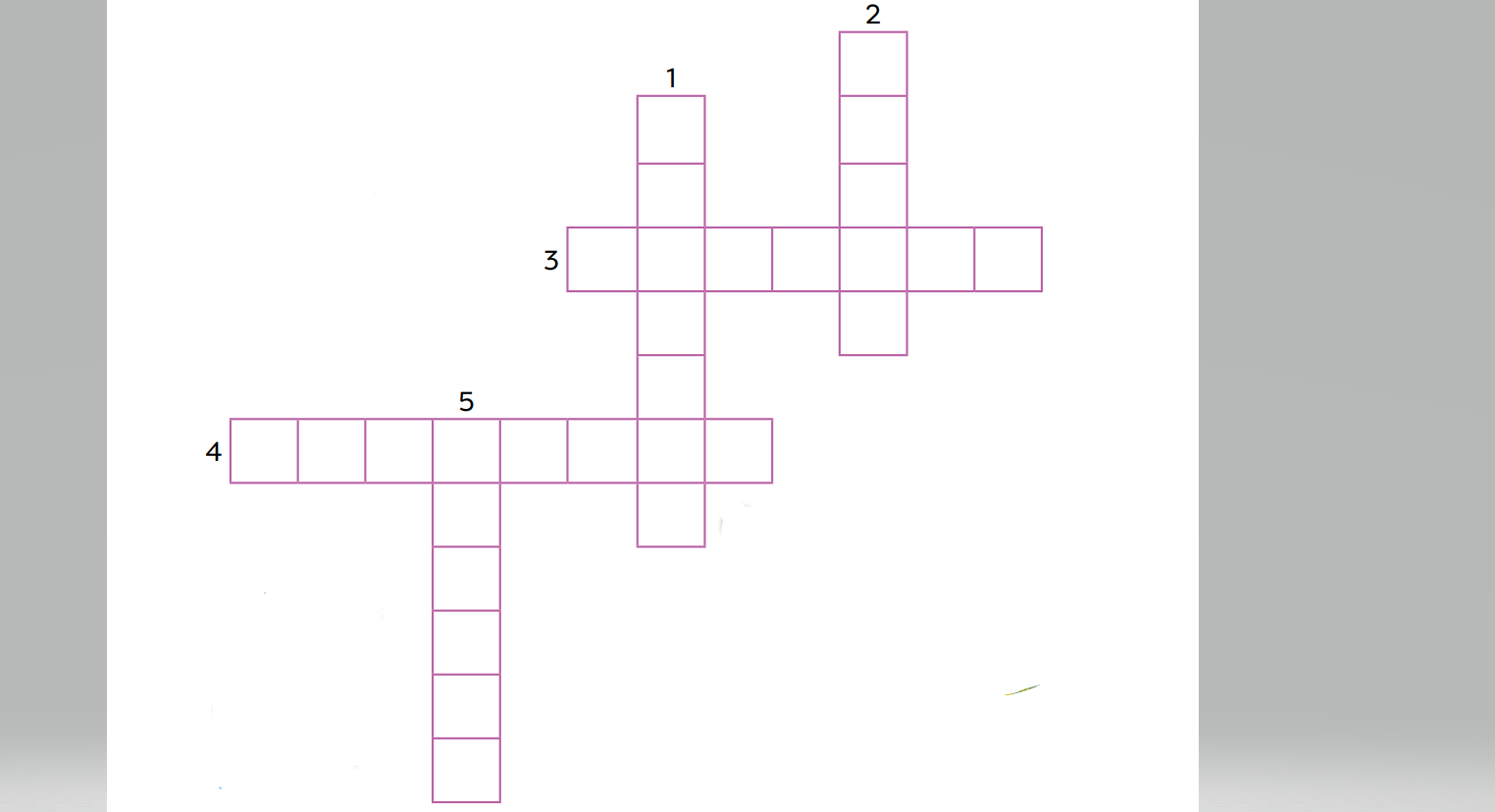 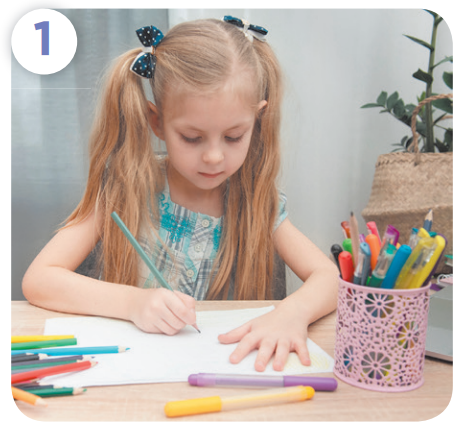 trai  n
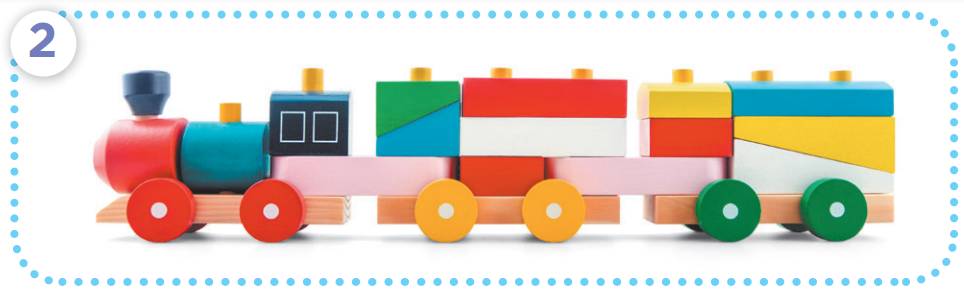 drawing
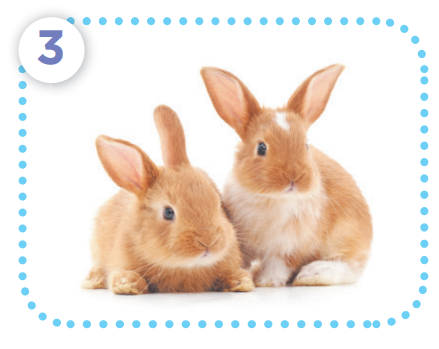 r    b b   t s
e l e ph a    t
arrot
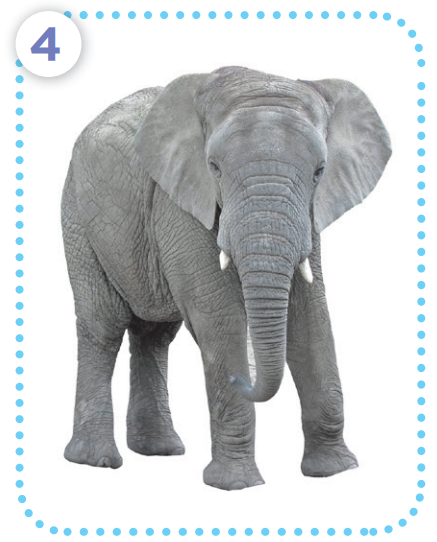 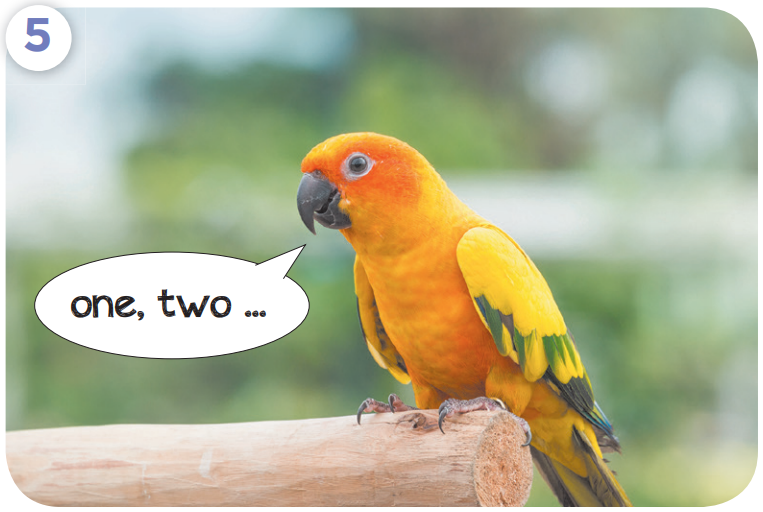 Welcome to the
_____________
[Speaker Notes: Step 1: Divide the class into 4 teams.
Step 2: Invite 1 pupil from each team to go to the front, read and choose the correct answer. The fastest pupil with the correct answer will have 1 point for the team.
Step 3: Encourage pupils to join in the game to practice speaking English.
Step 4: Give points for teams.]
Super job!
PIG
PEACOCK
_____________
Excellent!
DUCK
PEACOCK
_____________
Well done!
HORSE
HARE
_____________
Good job!
PUPPY
ELEPHANT
_____________
Excellent!
PARROTS
RABBITS
_____________
Very good!
MONKEY
DONKEY
_____________
3
Quiz time
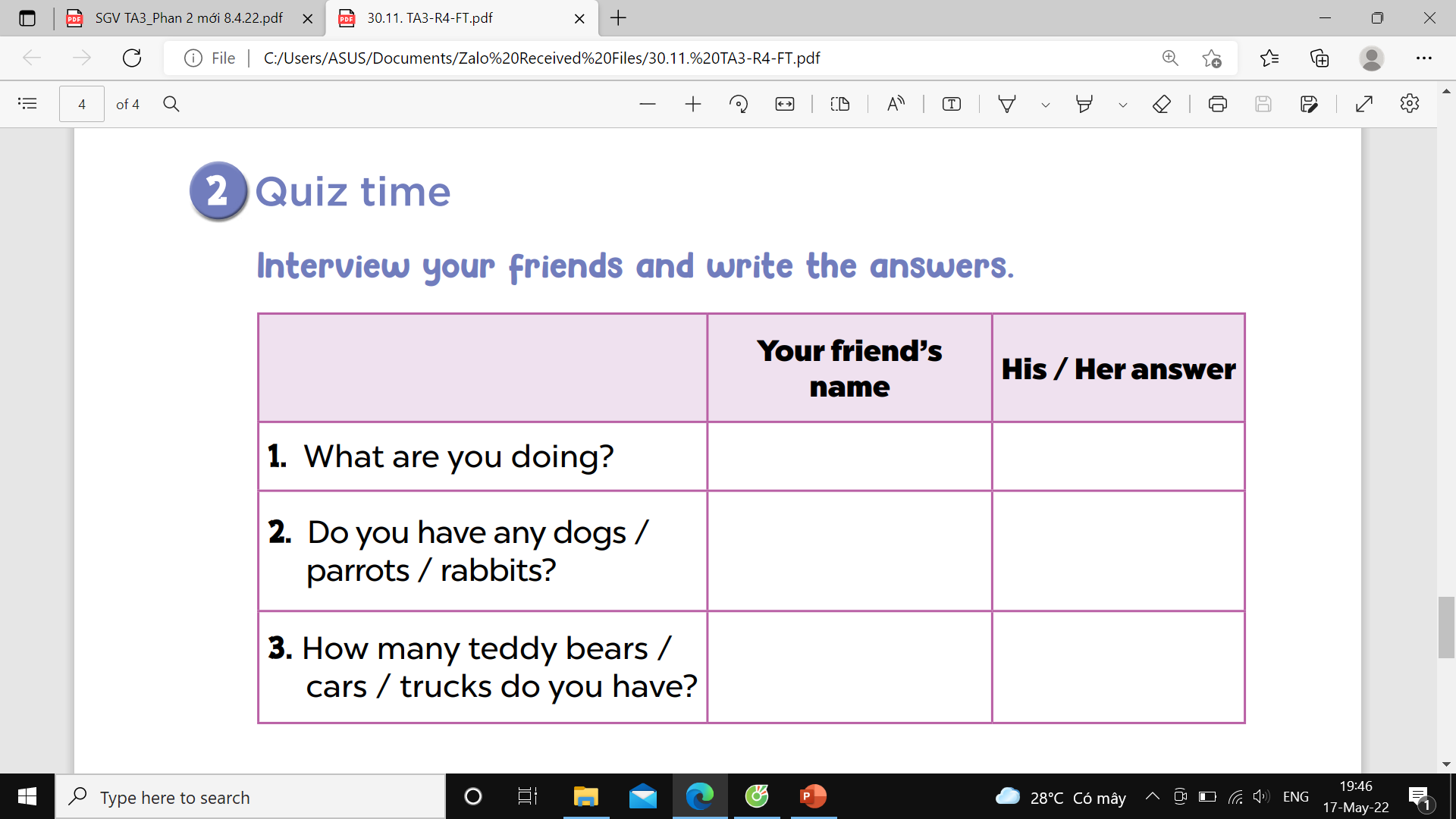 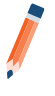 Survey
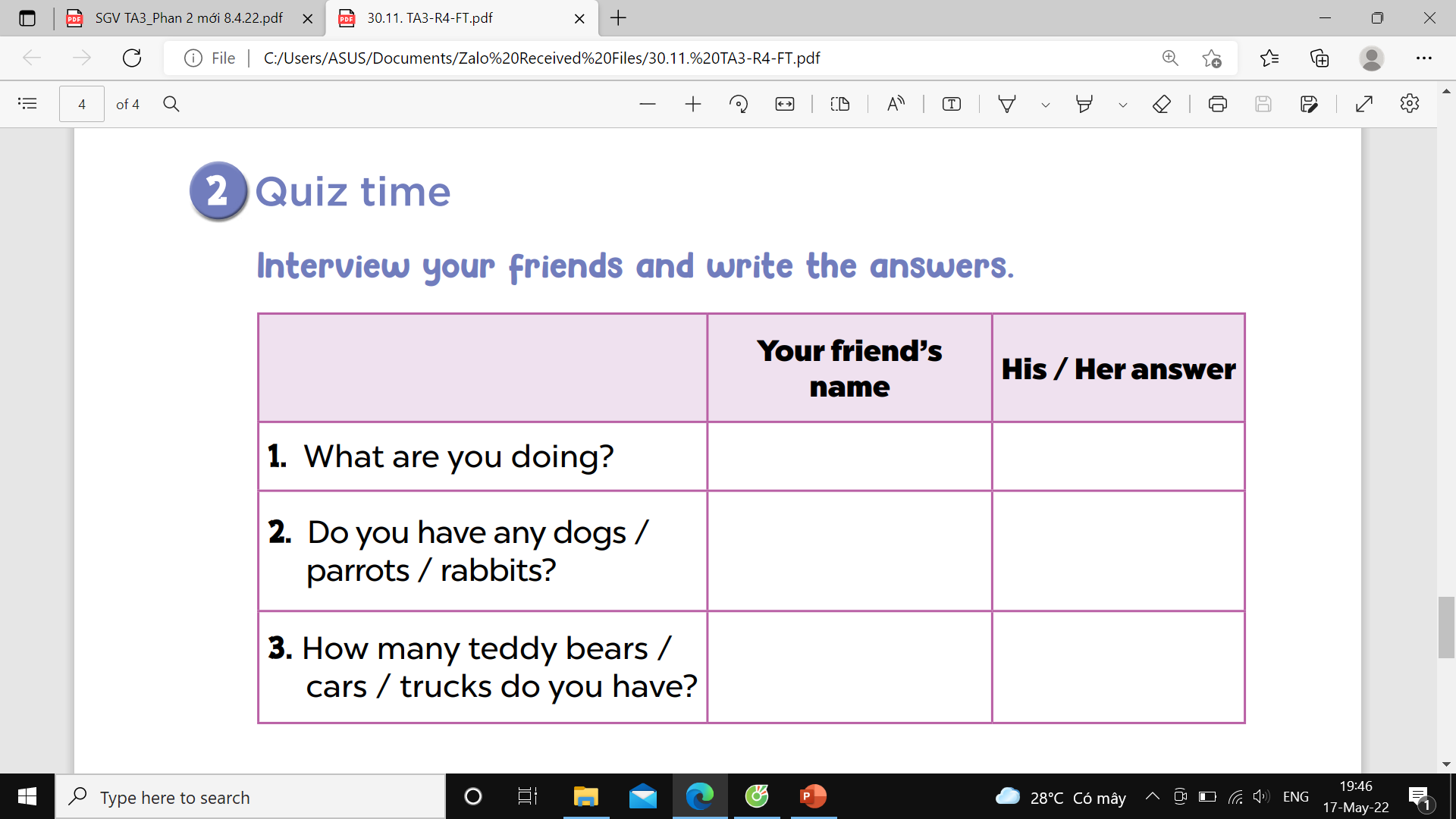 4
Look and match. Then talk.
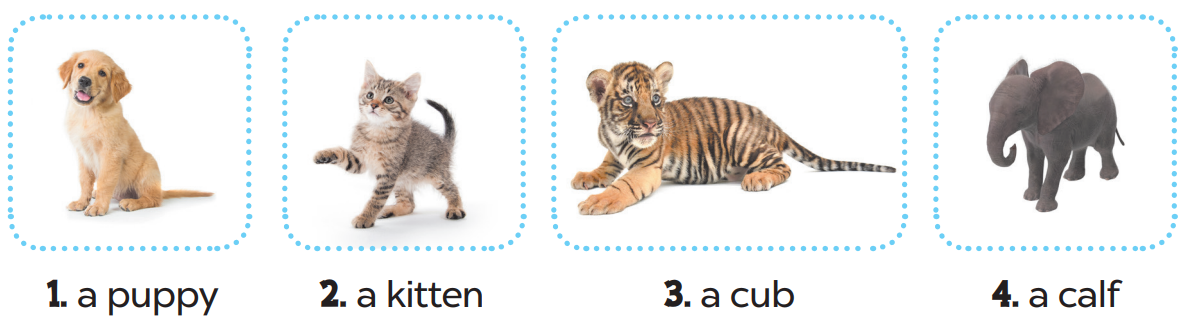 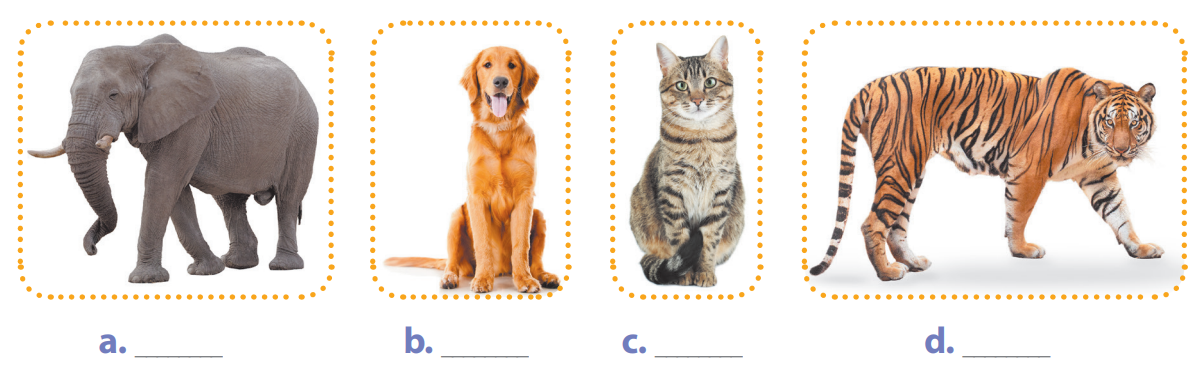 Listen and choose.
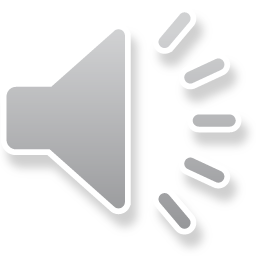 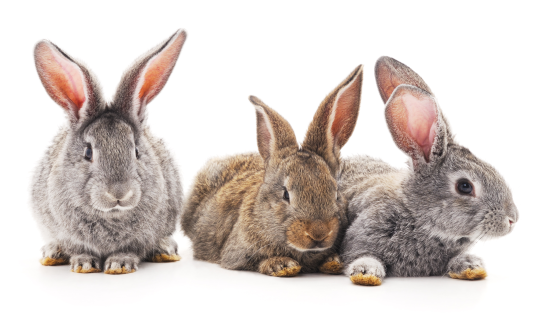 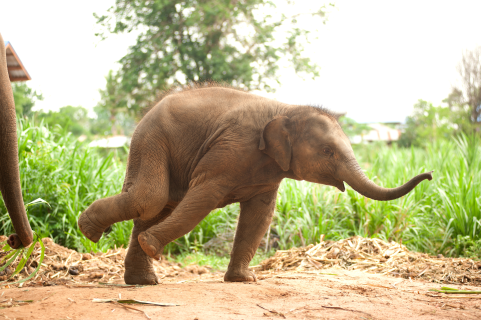 Listen and choose.
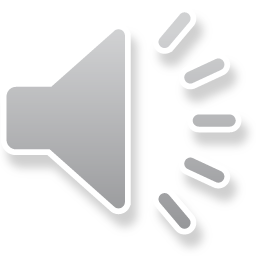 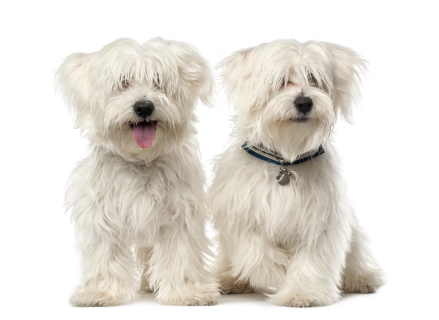 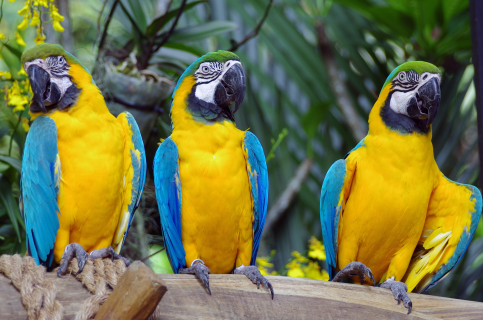 Listen and choose.
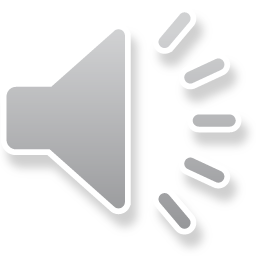 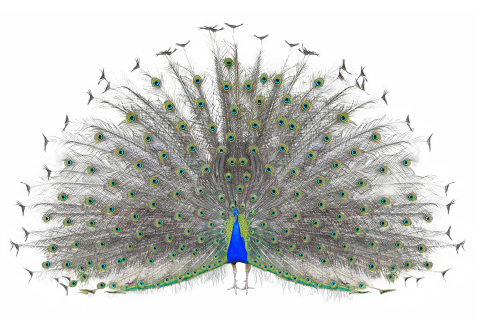 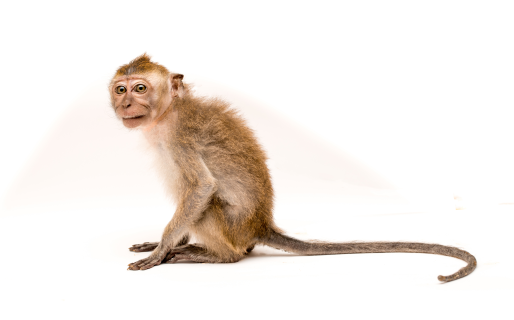 Listen and choose.
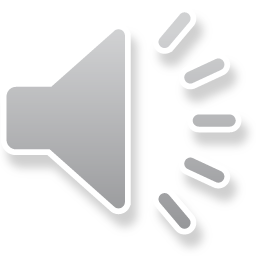 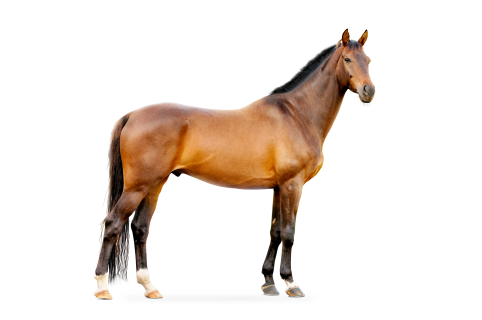 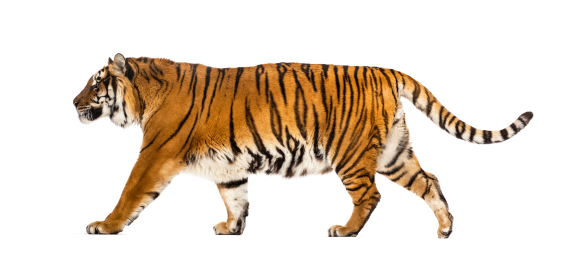 Listen and choose.
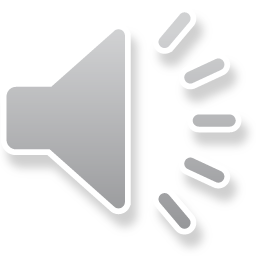 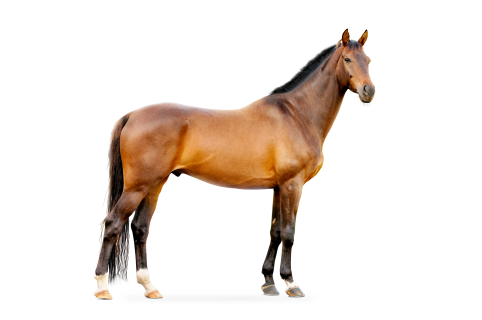 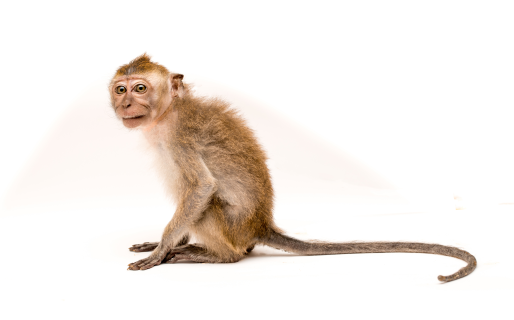 Listen and choose.
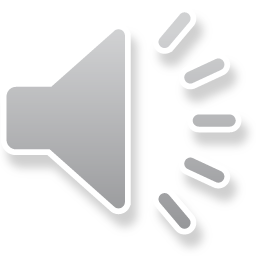 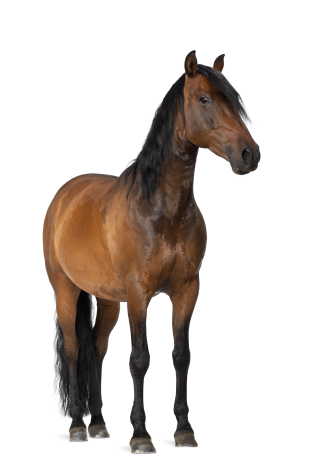 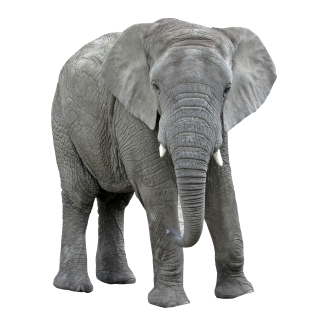 5
Fun corner and wrap-up
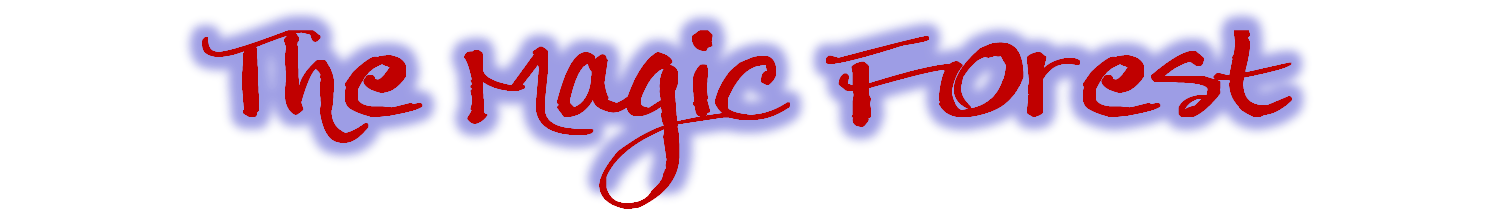 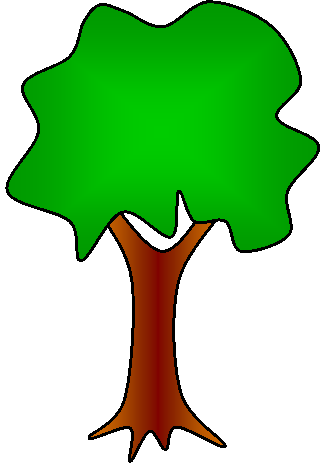 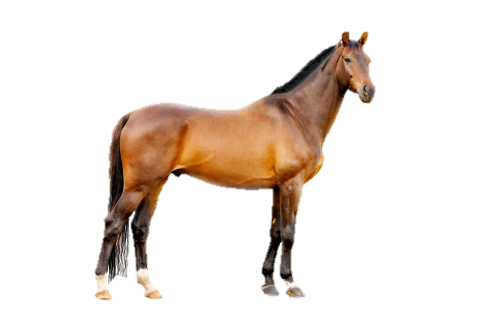 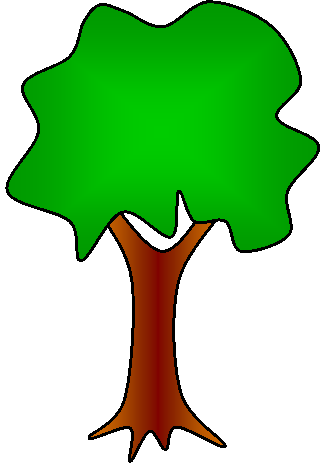 Can you name them?
There are lots of animals in the magic forest.
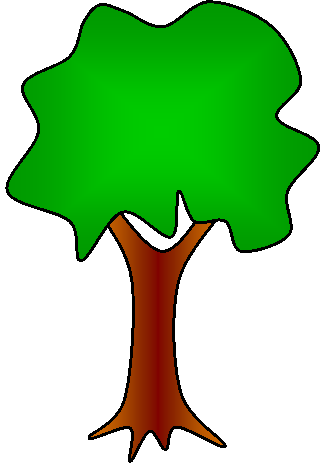 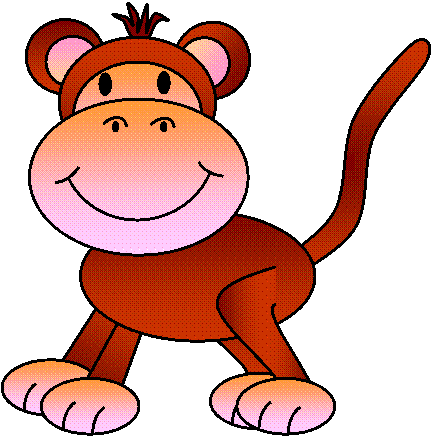 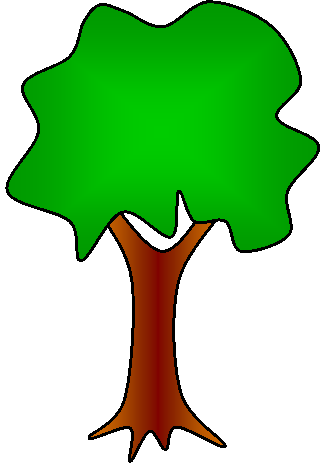 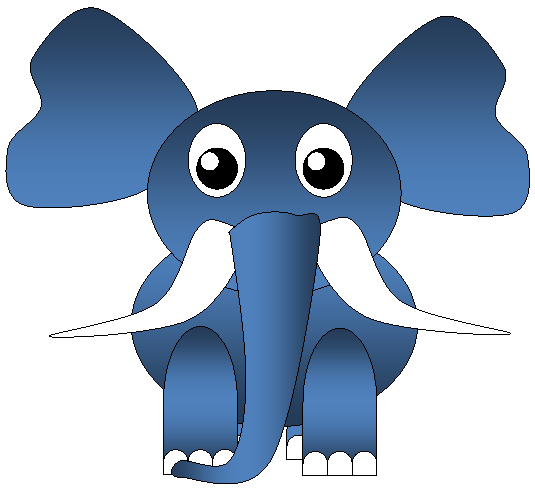 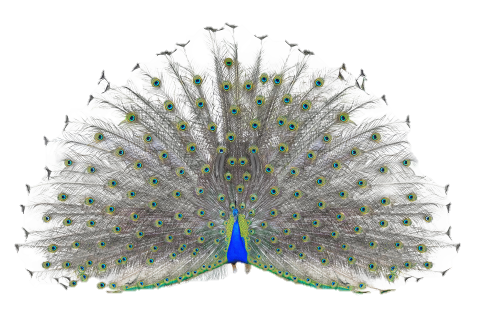 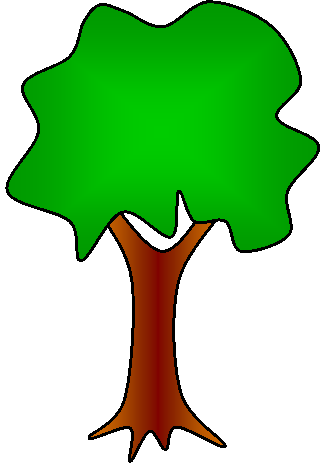 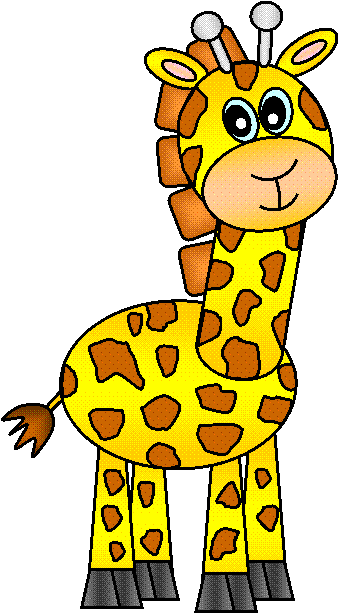 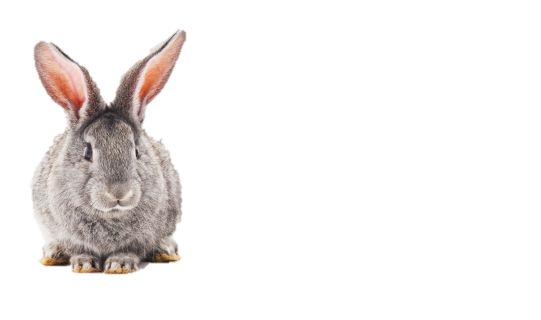 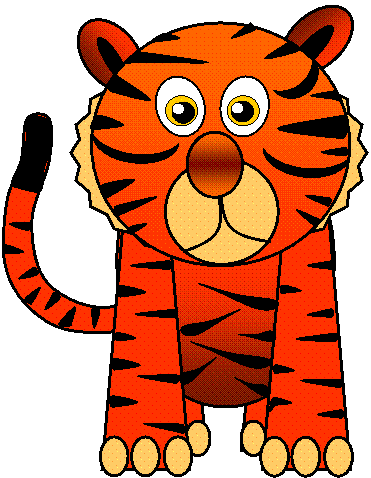 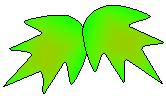 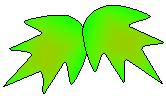 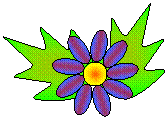 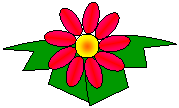 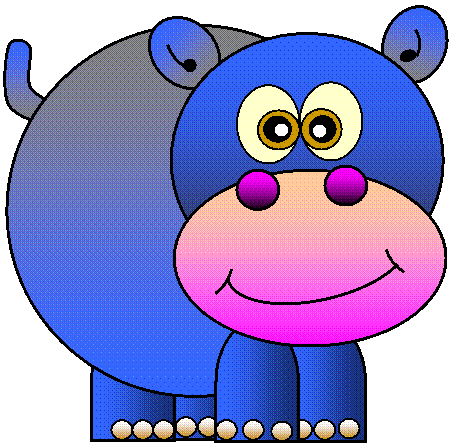 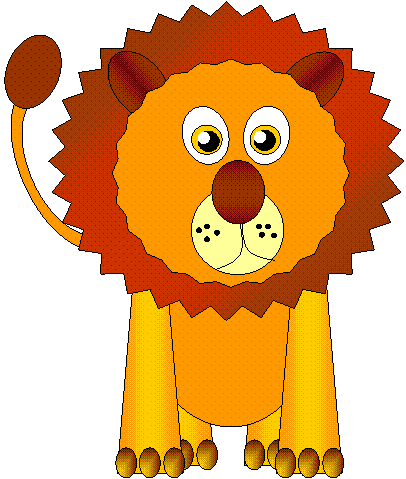 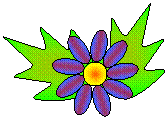 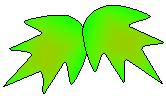 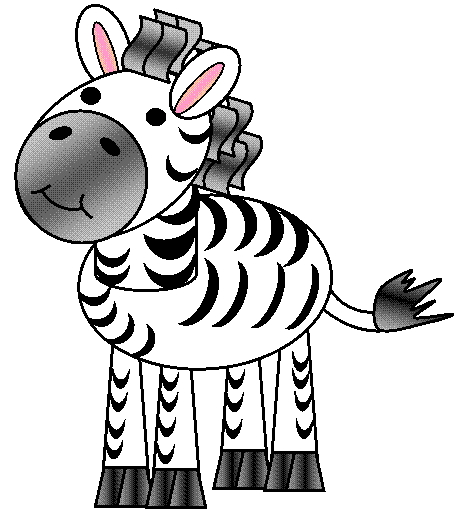 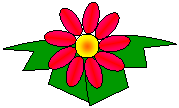 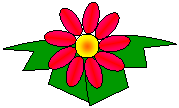 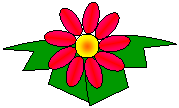 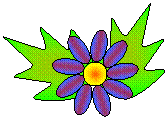 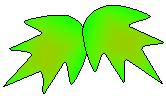 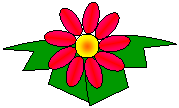 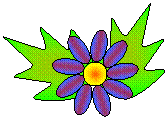 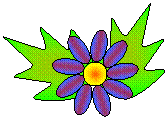 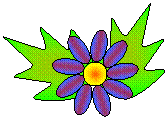 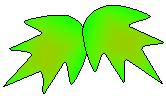 GO
[Speaker Notes: Step 1: Divide the class into 4 teams.
Step 2: Invite 1 pupil from each team to come to the front, read and choose a correct answer, then say aloud the word. If correct, one point for the team.
Step 3: Encourage pupils to practice speaking English.
Step 4: Give points for pupils.]
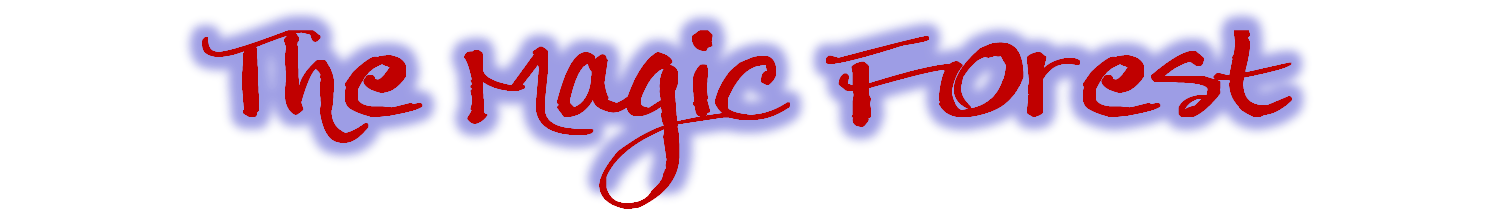 OK
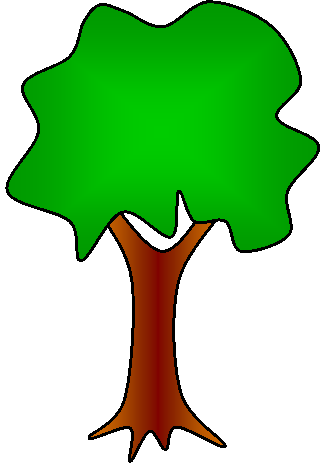 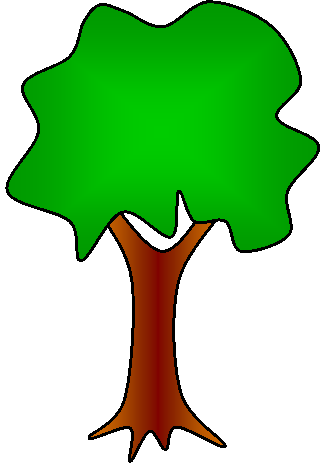 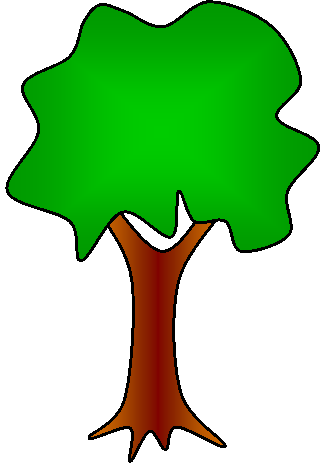 tiger
elephant
hippo
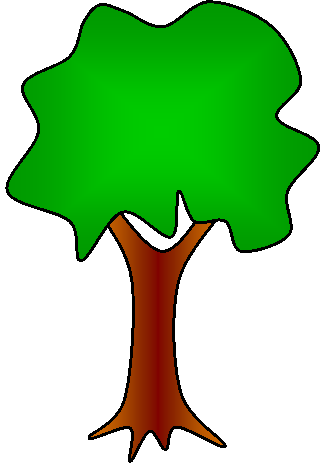 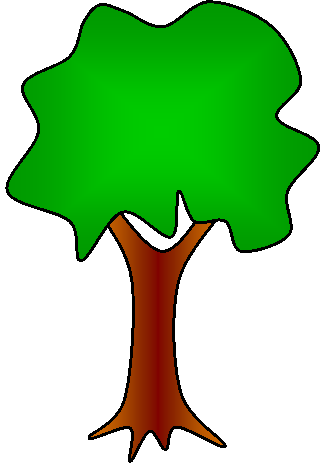 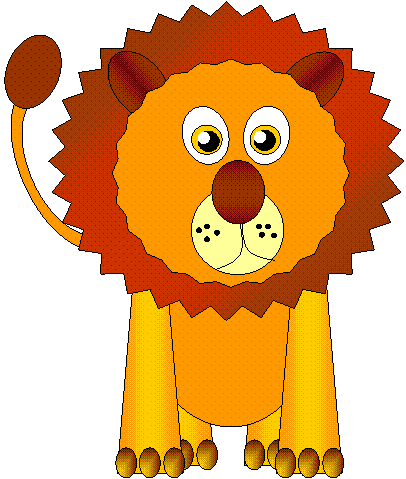 giraffe
lion
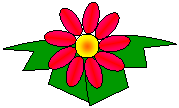 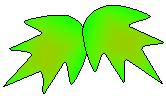 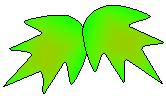 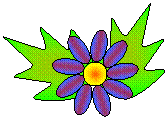 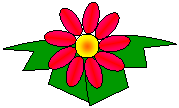 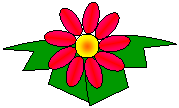 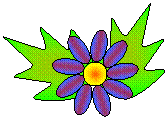 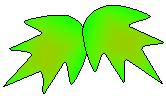 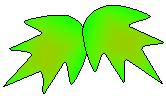 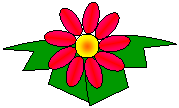 NEXT
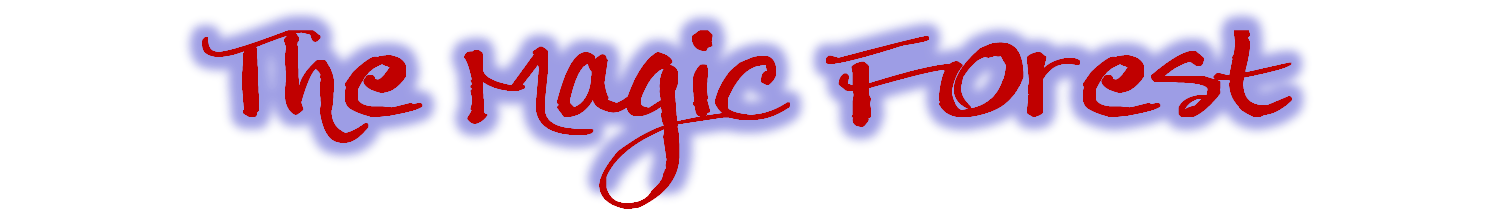 OK
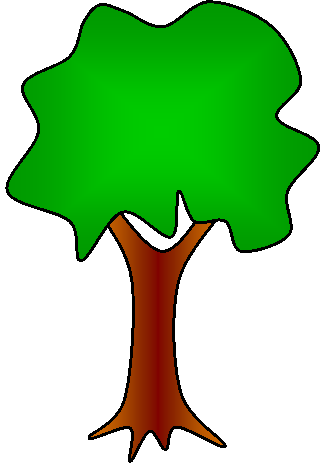 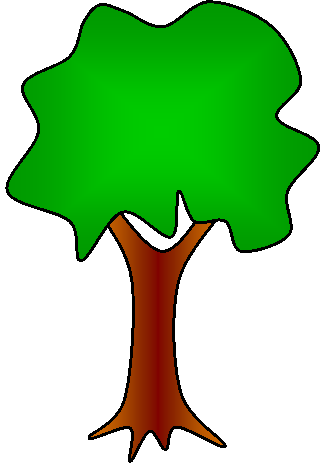 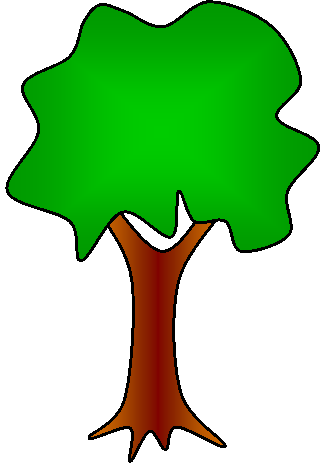 tiger
elephant
hippo
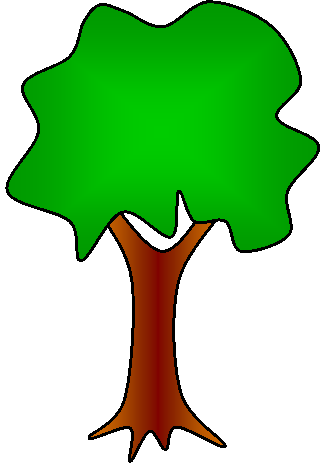 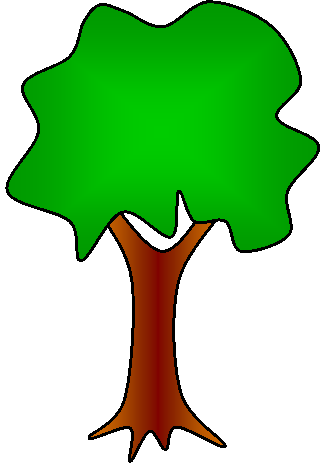 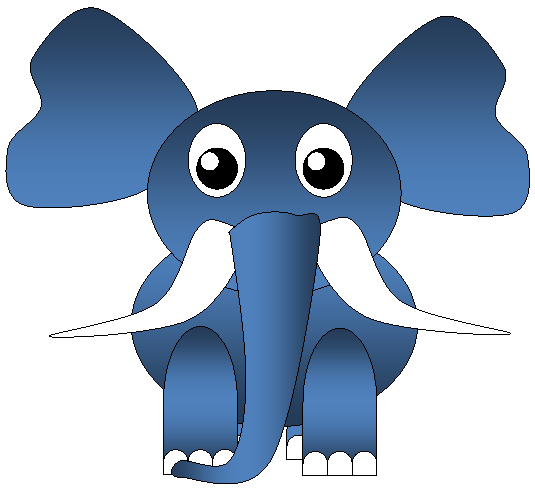 giraffe
zebra
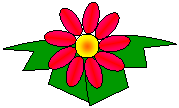 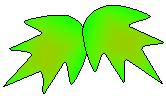 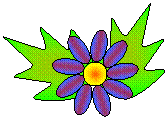 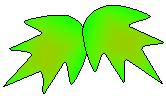 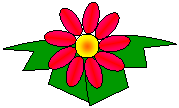 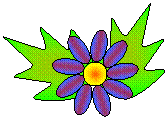 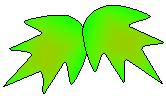 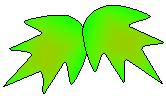 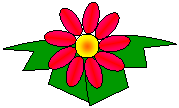 NEXT
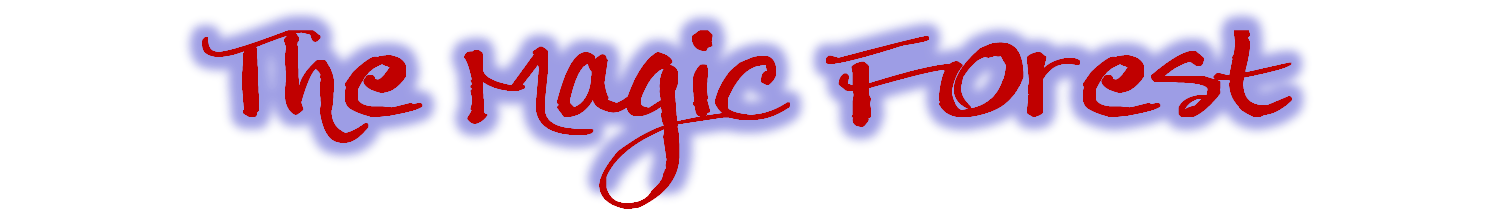 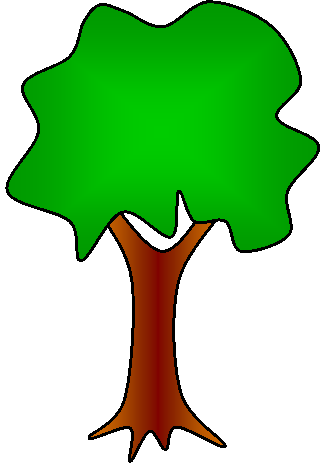 OK
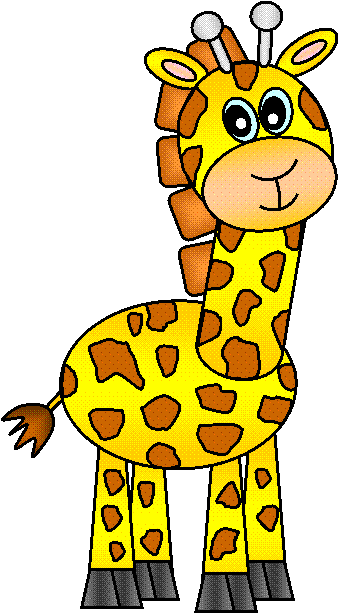 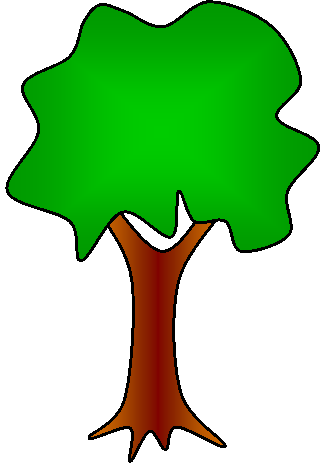 tiger
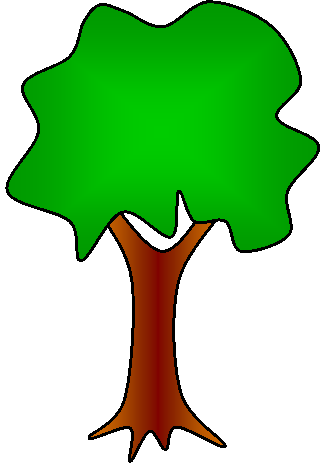 elephant
hippo
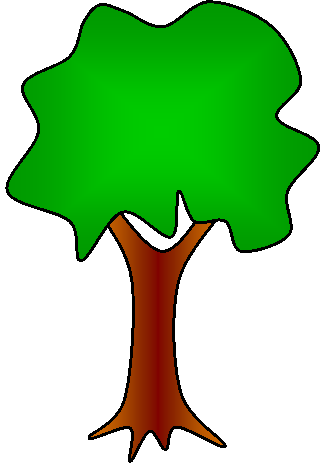 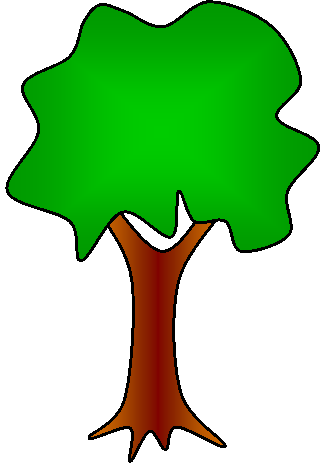 giraffe
lion
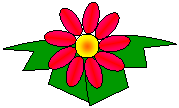 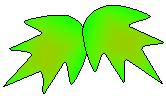 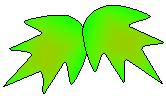 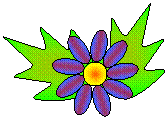 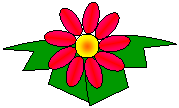 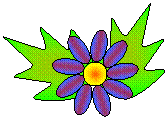 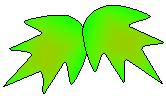 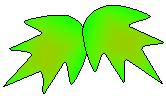 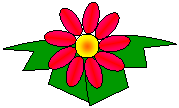 NEXT
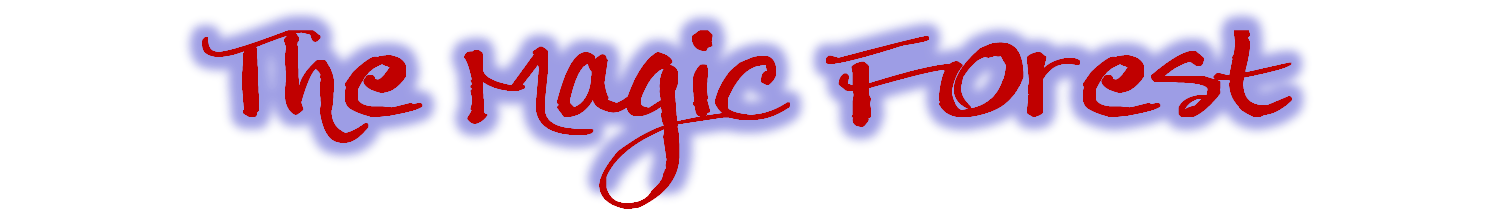 OK
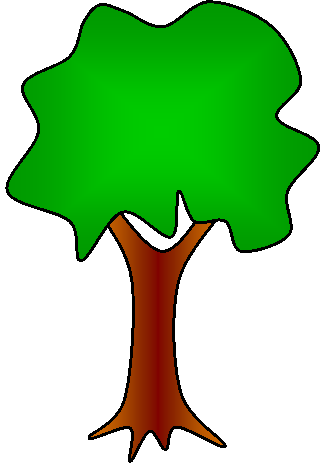 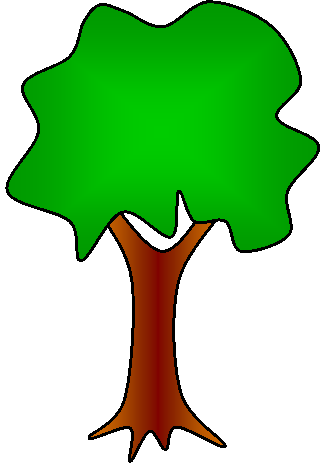 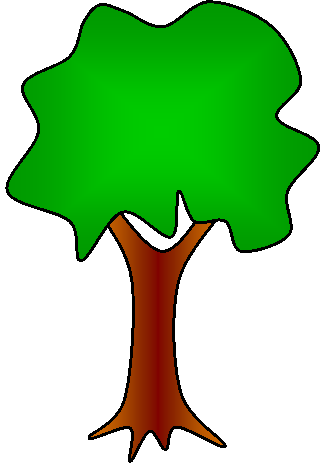 tiger
elephant
hippo
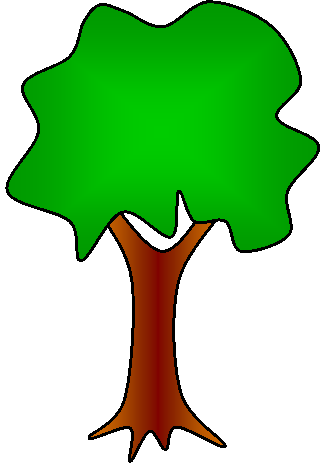 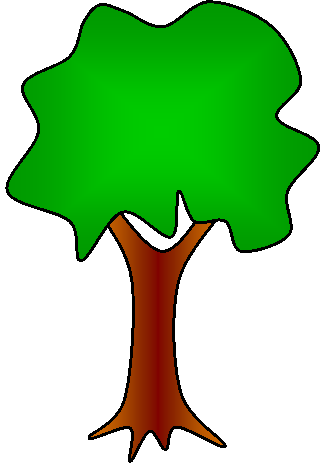 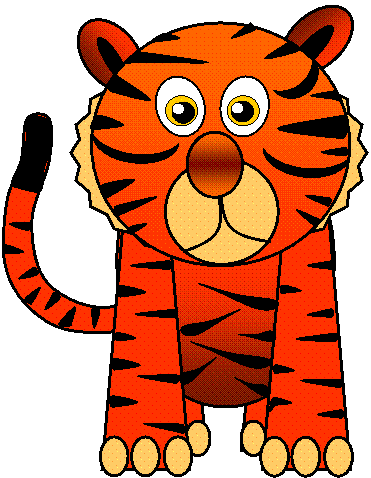 giraffe
lion
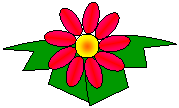 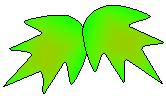 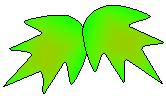 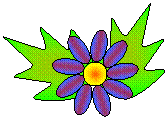 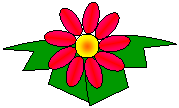 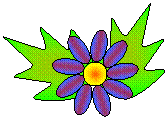 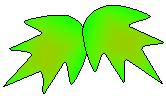 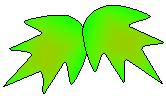 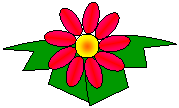 NEXT
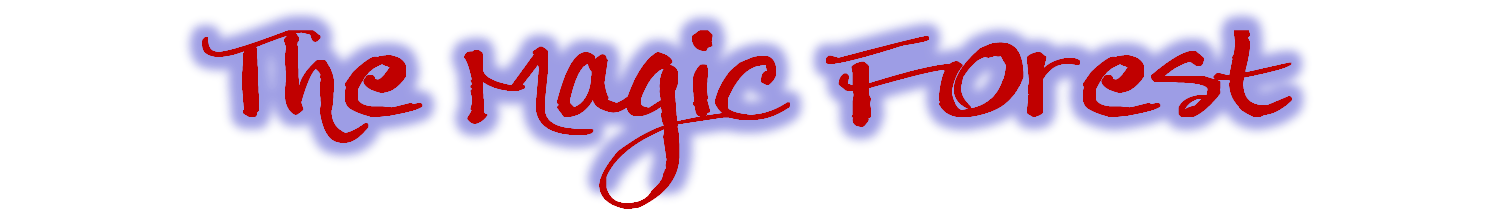 OK
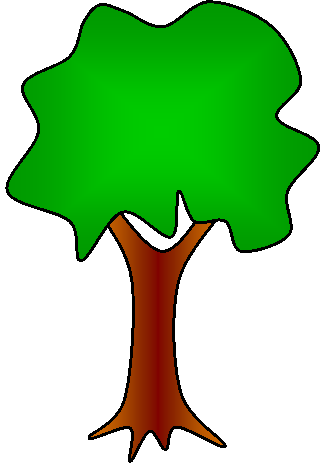 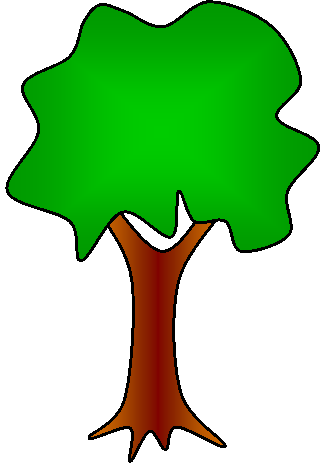 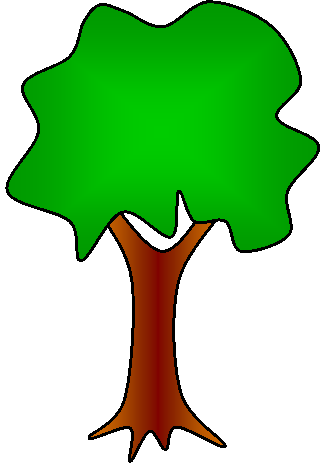 zebra
elephant
hippo
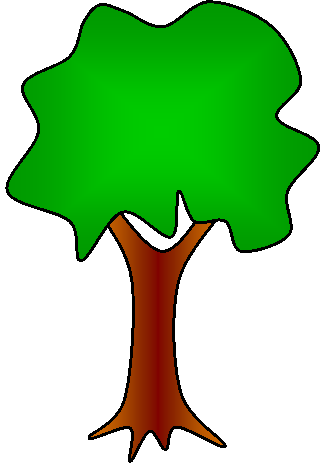 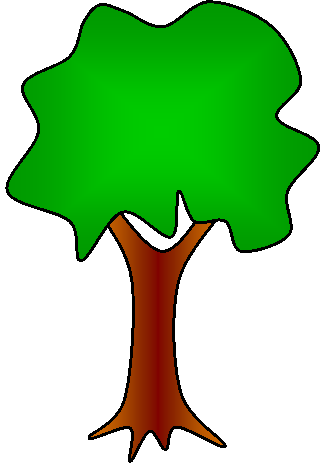 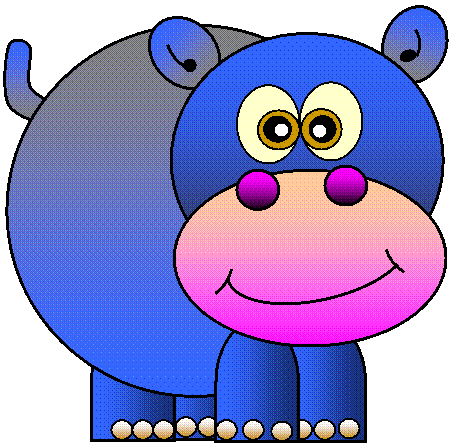 rhino
bear
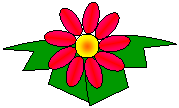 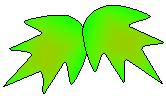 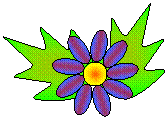 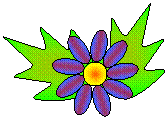 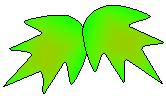 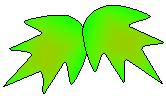 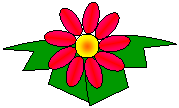 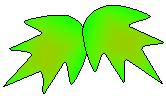 NEXT
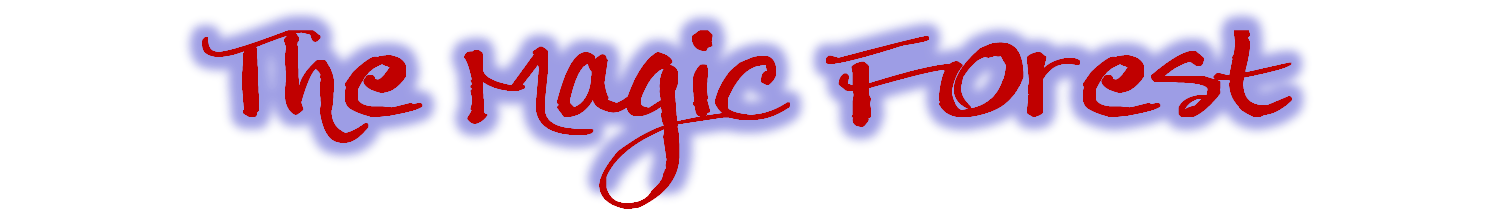 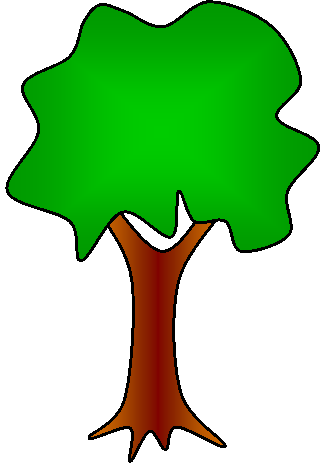 OK
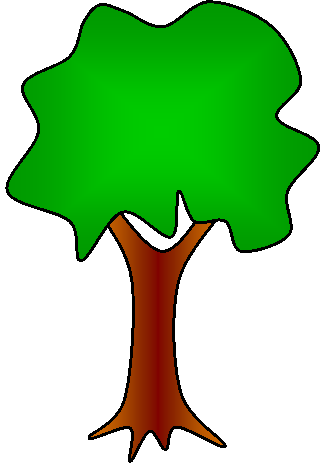 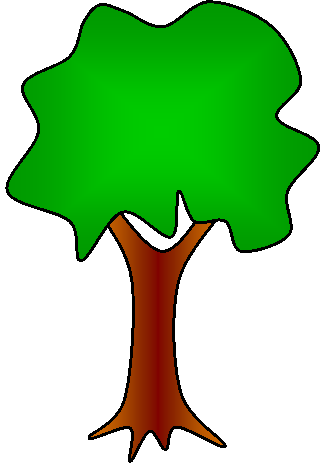 panda
rabbit
rhino
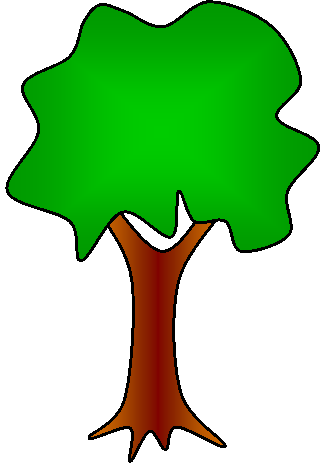 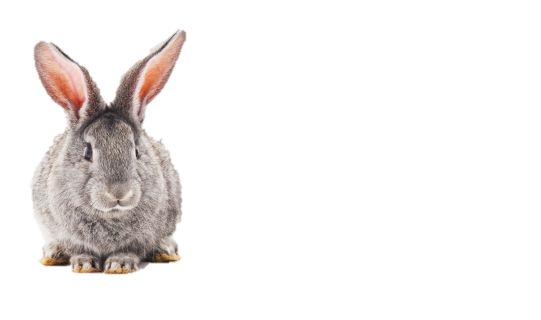 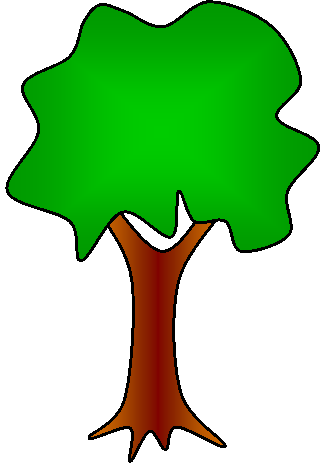 monkey
squirrel
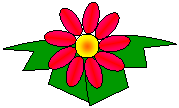 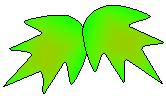 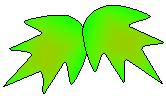 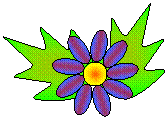 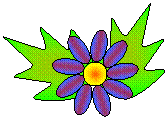 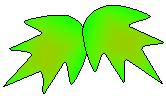 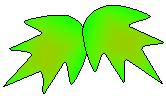 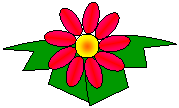 NEXT
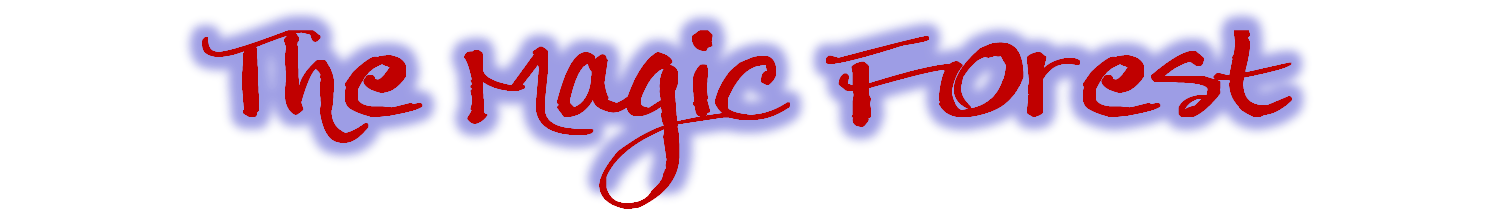 OK
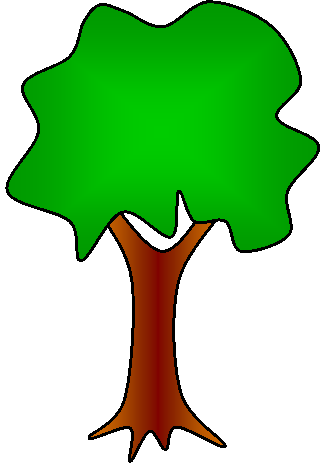 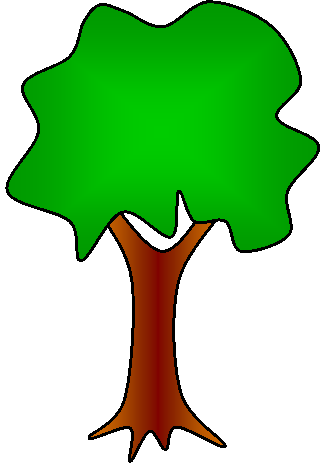 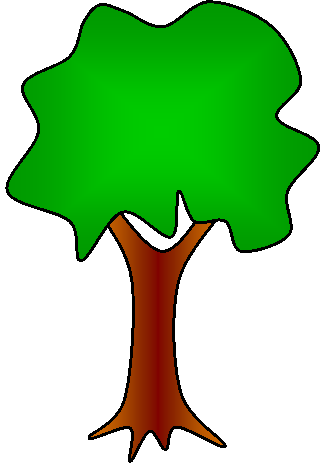 tiger
zebra
lion
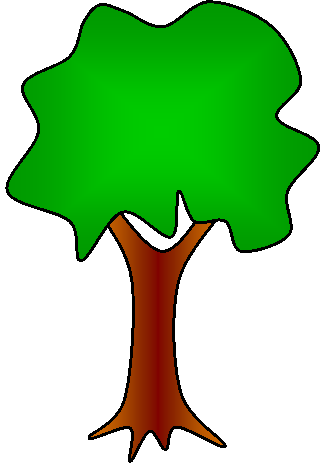 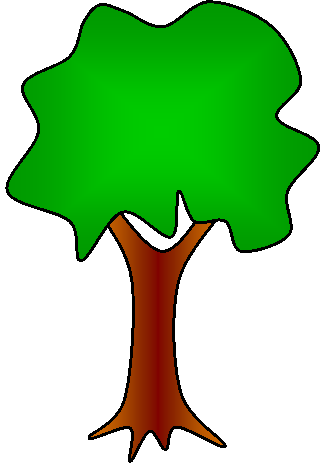 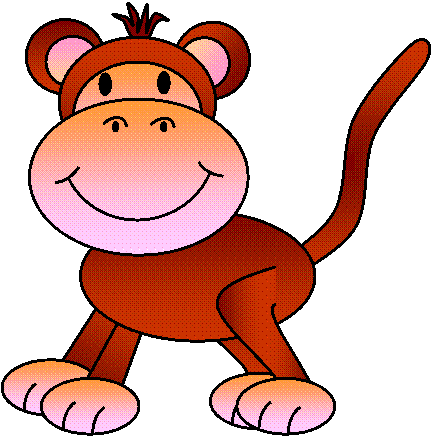 panda
monkey
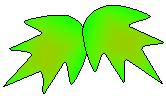 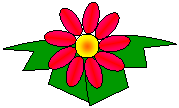 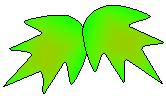 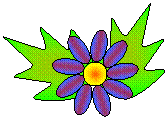 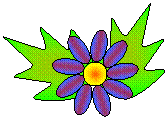 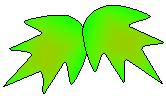 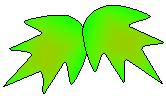 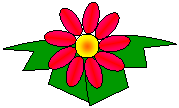 NEXT
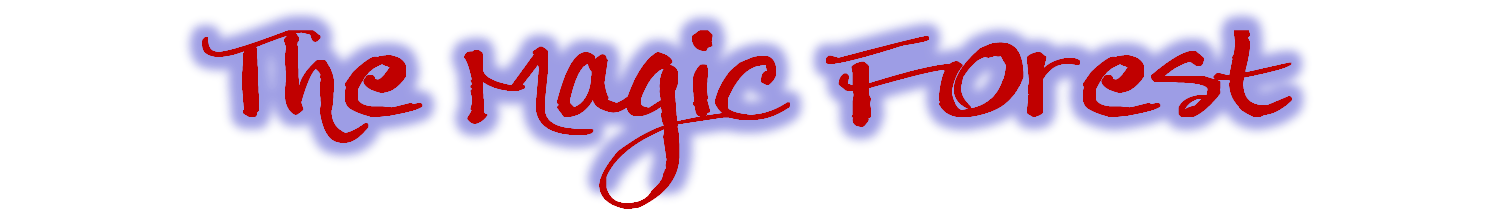 OK
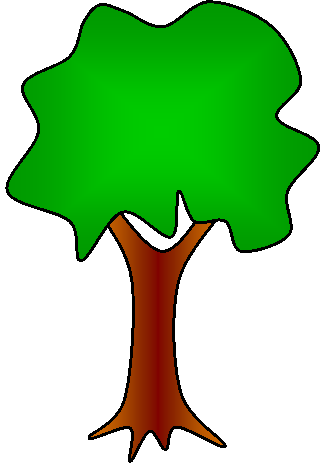 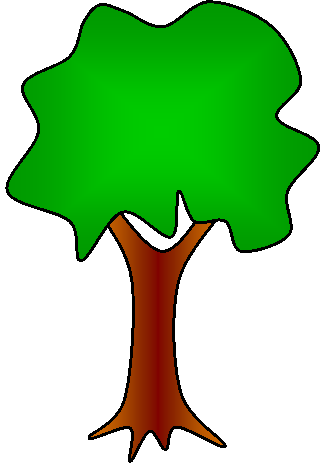 zebra
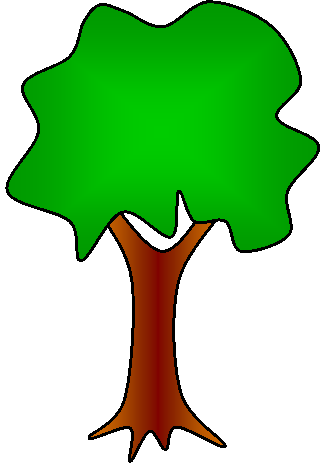 bear
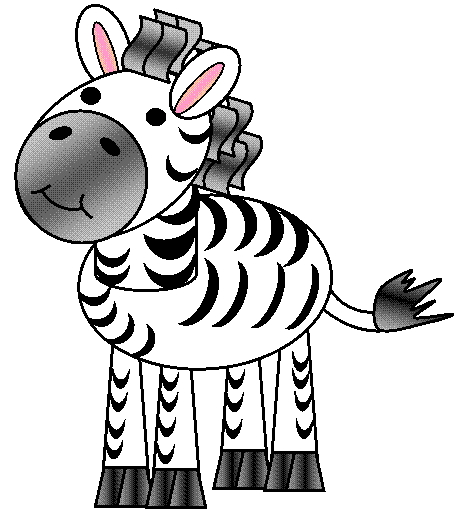 squirrel
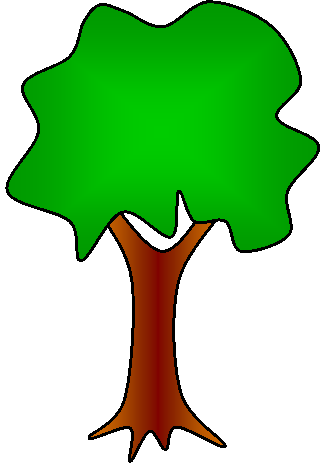 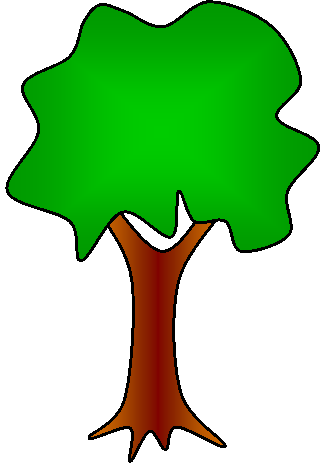 rhino
panda
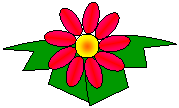 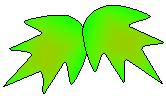 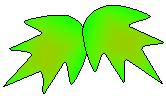 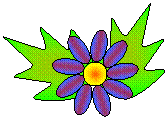 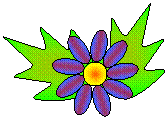 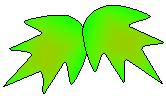 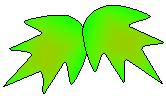 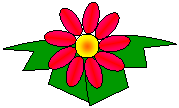 NEXT
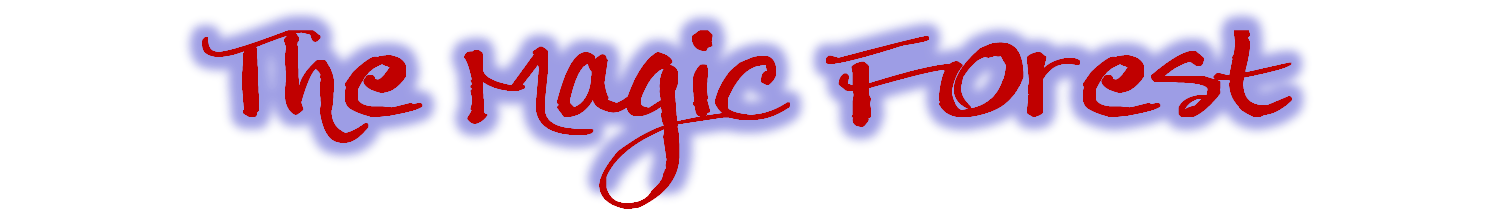 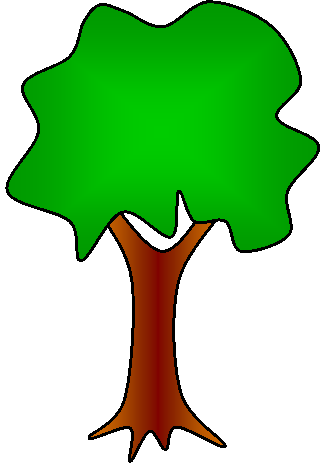 OK
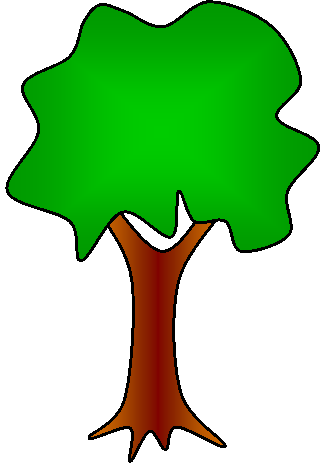 hippo
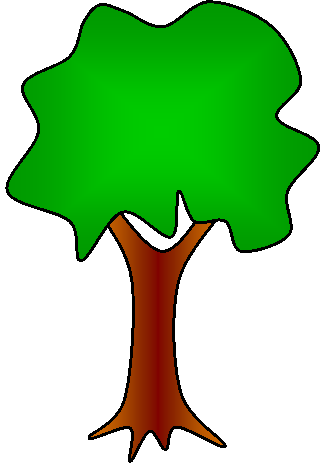 squirrel
rhino
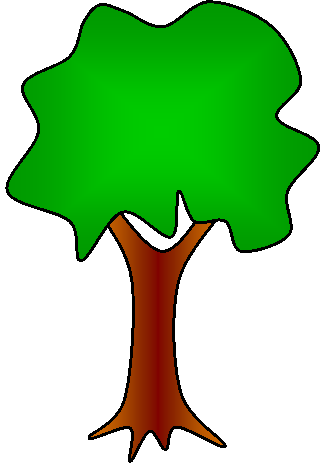 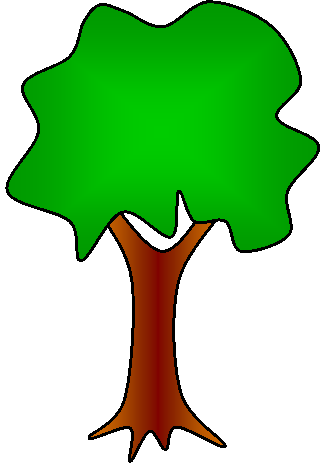 bear
horse
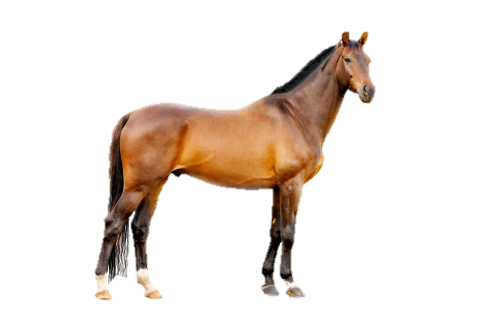 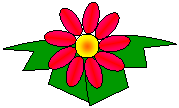 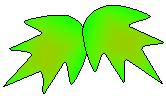 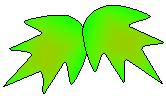 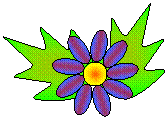 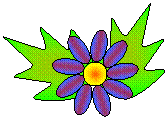 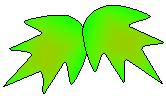 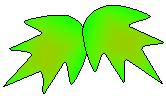 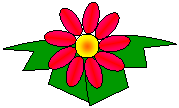 NEXT
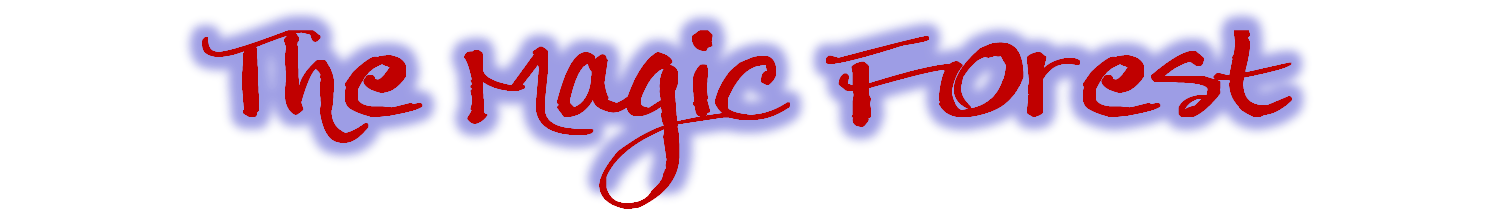 OK
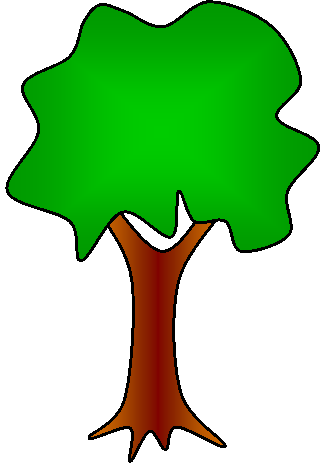 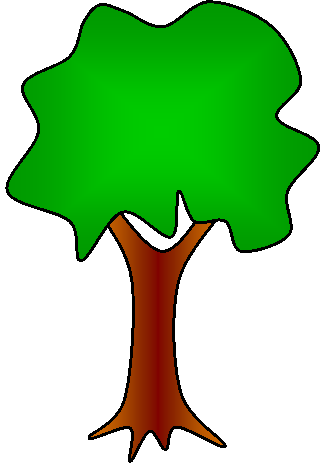 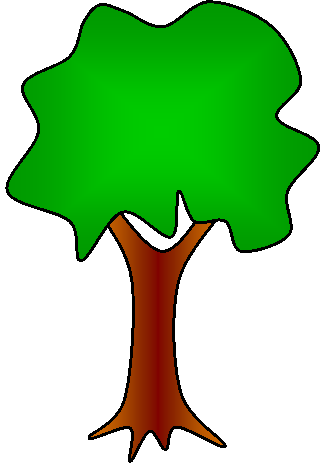 rhino
bear
tiger
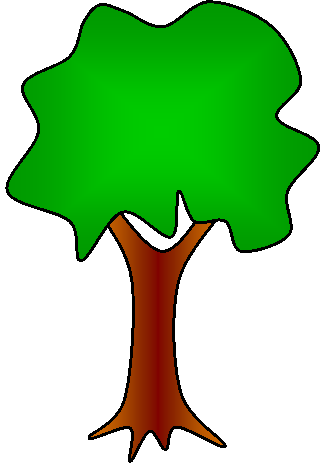 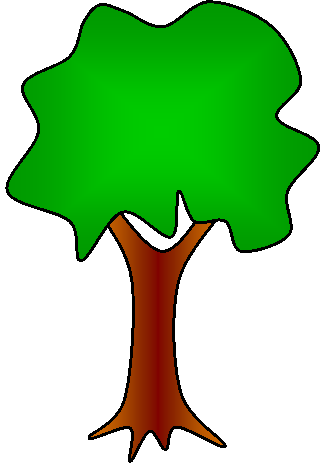 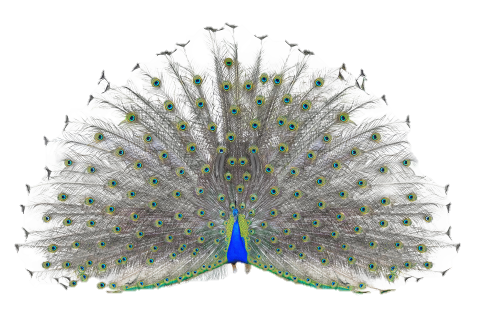 peacock
monkey
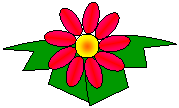 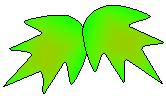 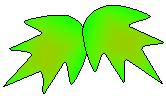 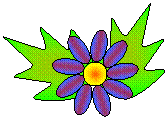 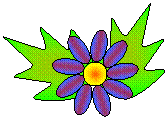 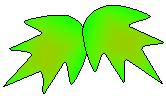 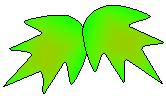 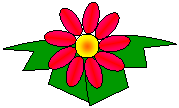 Website: hoclieu.vn
Fanpage: facebook.com/www.tienganhglobalsuccess.vn